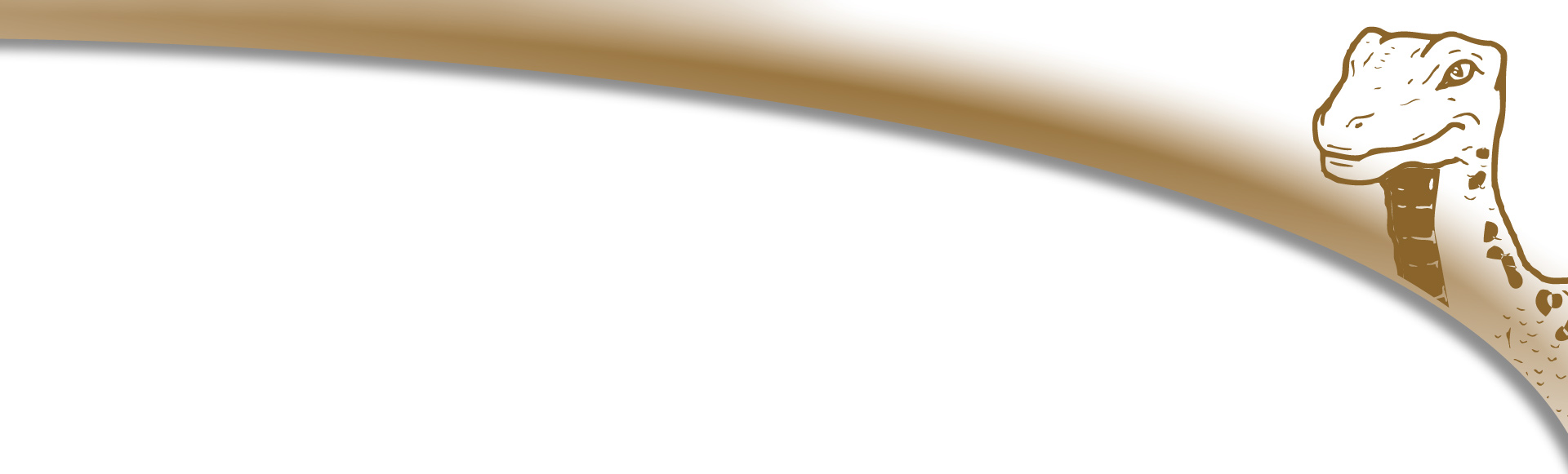 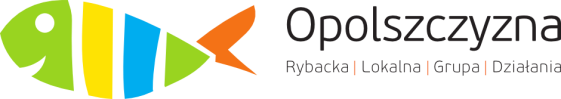 Opracowanie systemu certyfikacji, identyfikacji wizualnej oraz bazy produktów, usług i wydarzeń dla znaku jakości obszaru LGD „Kraina Dinozaurów”
Jak przyciągnąć klientów i zarabiać na tym co mamy „pod ręką”.

Maya Tomanik
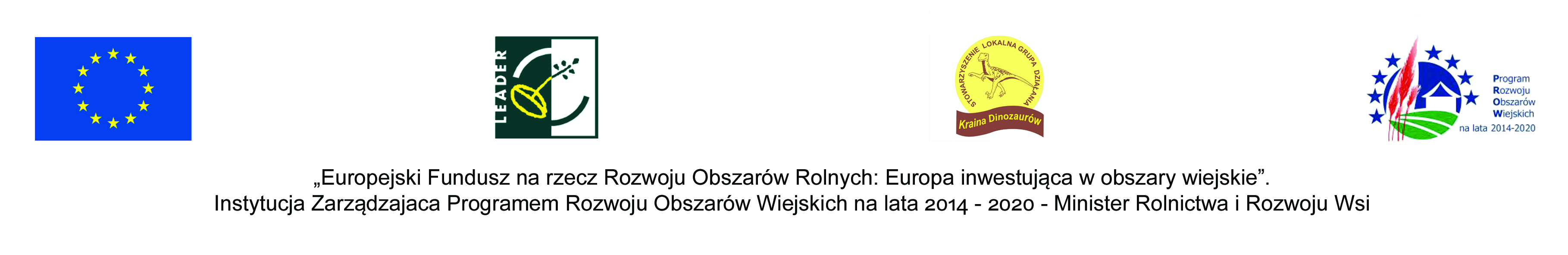 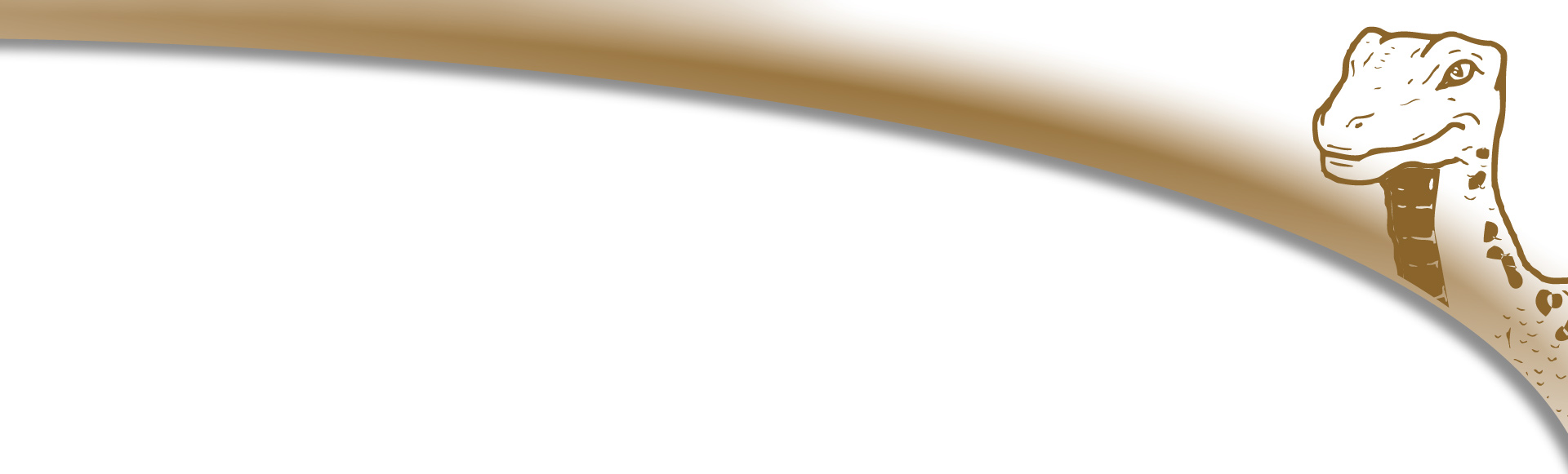 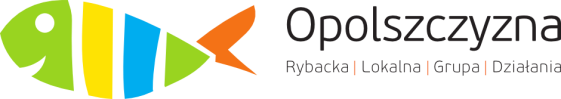 Certyfikacja usług, produktów i wydarzeń
DLA KOGO ?
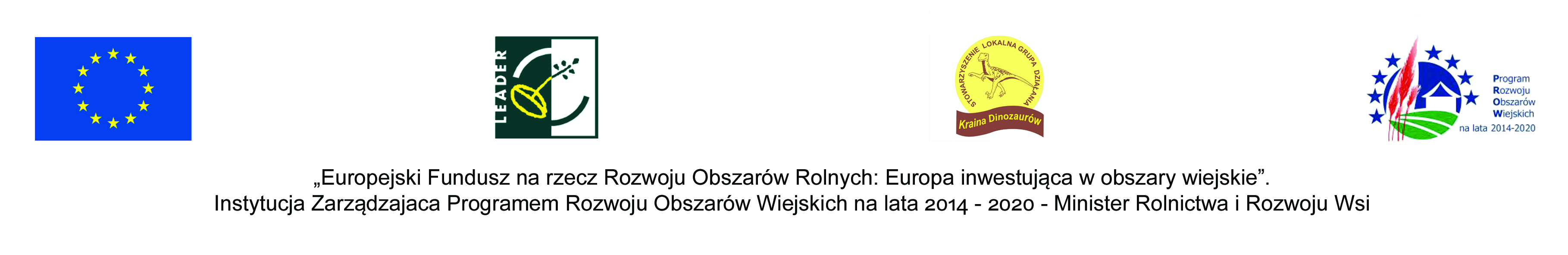 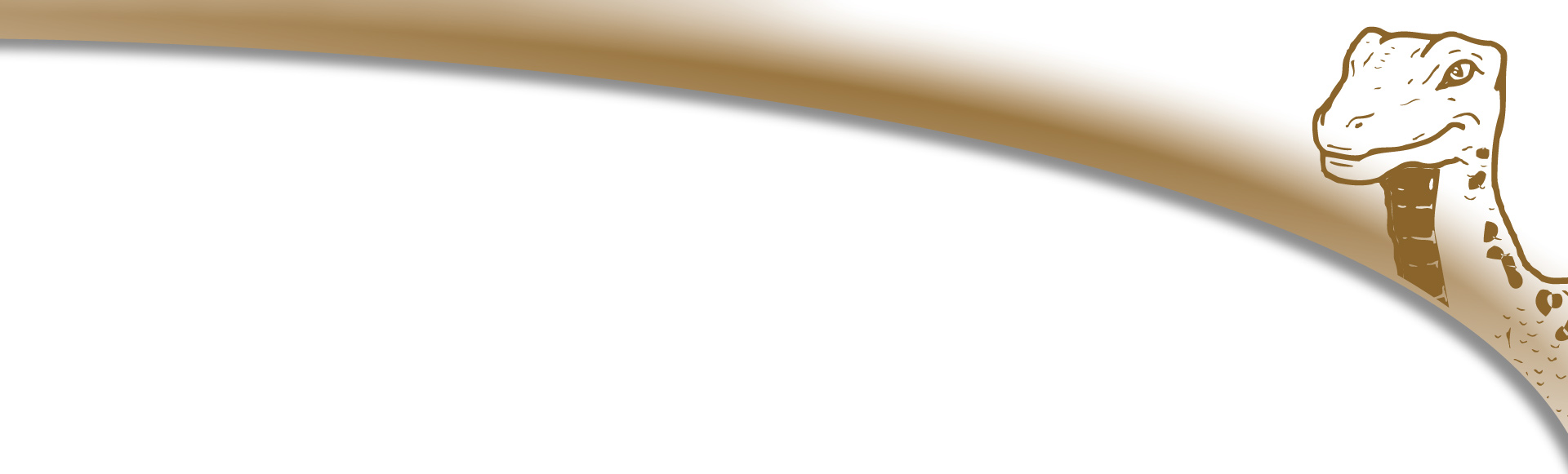 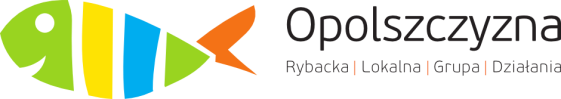 TWÓRCA – twórca ludowy, zweryfikowany przez Sekcję Sztuki Ludowej Stowarzyszenia Twórców Ludowych, osoba tworząca w odniesieniu do własnej tradycji i tożsamości
USŁUGODAWCA –  podmiot świadczący usługę
PRZEDSIĘBIORCA – oferujący produkt w ramach firmy
ARTYSTA – absolwent szkoły artystycznej dyplomem, posługujący się artystycznymi formami wyrazu, także niematerialnymi (np. tancerz)
RZEMIEŚLNIK – wpisany w cech, lub mogący przystąpić do cechu, najczęściej rzemieślnik artystyczny
INSTYTUCJA – o dowolnym charakterze, najczęściej kulturalna
ORGANIZATOR – wydarzenia, imprezy itp.
WYTWÓRCA – ani nie rzemieślnik, ani nie artysta, ani nie ludowy, stosujący tradycyjne metody, nie zweryfikowane przez certyfikujące komisje, niekoniecznie związany z własną tradycją i tożsamością
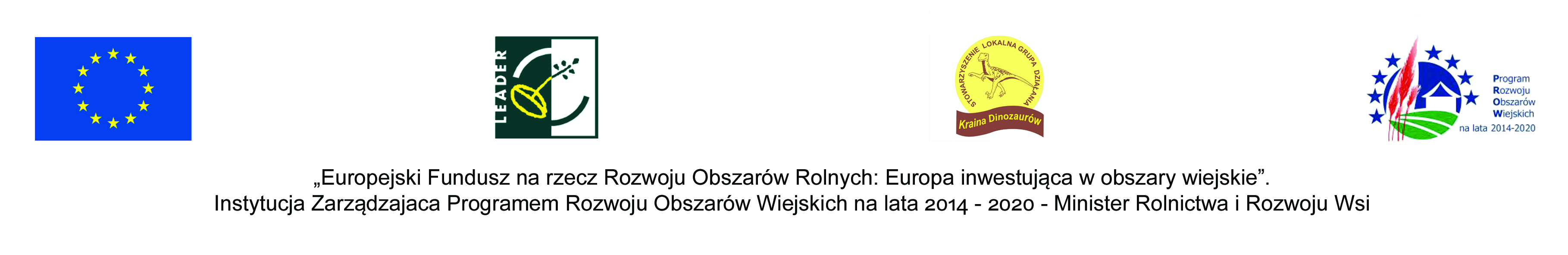 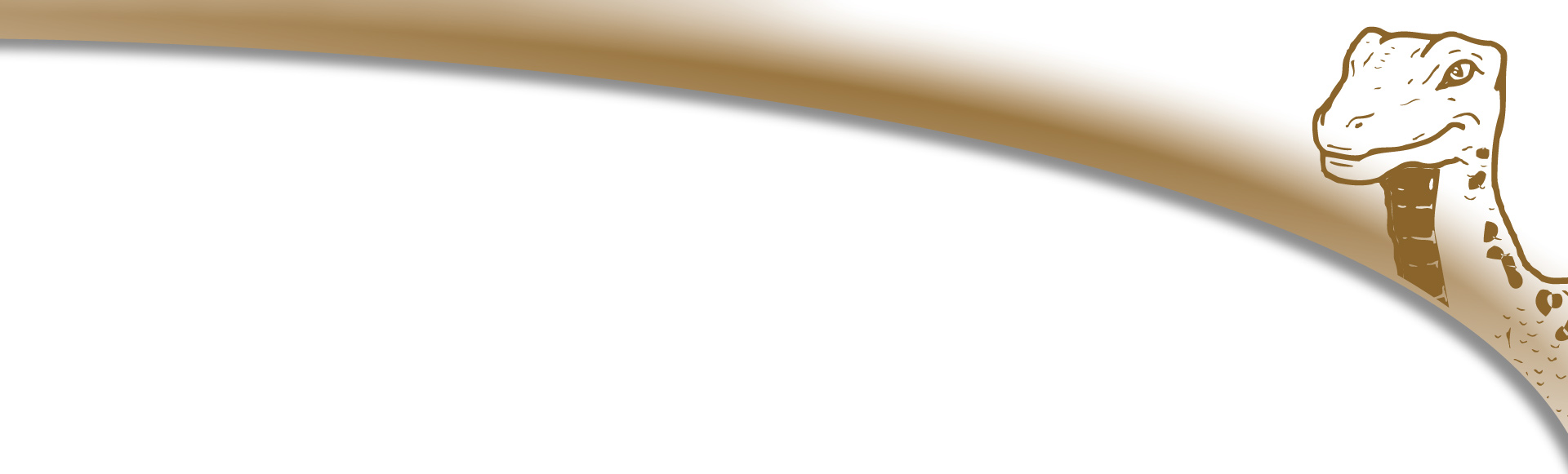 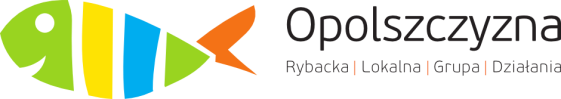 Co można certyfikować ?
PRODUKT to rzecz (obraz, danie), która sprzedawana jest na rynku tylko w postaci ostatecznej
USŁUGA to proces (prowadzenie galerii, warsztatów, organizacja imprezy)

PRODUKT KULTURALNY – np. zespół muzyczny, galeria sztuki, 
USŁUGA  KULTURALNA – oferta działających w sferze kultury, oprowadzanie/zwiedzanie, 
WYDARZENIE KULTURALNE – impreza o charakterze otwartym, masowym, publicznym, udział nie wiąże się z ponoszeniem kosztów
RĘKODZIEŁO – rzemiosło, produkty wytwarzane w wielu egzemplarzach, łatwe do powtórzenia
PRODUKT ARTYSTYCZNY – obraz, rzeźba, oryginalne – niepowtarzalne dzieło, jednostkowe, trudne do powielenia
USŁUGA  ARTYSTYCZNA - warsztaty artystyczne, żonglerka, oprawa artystyczna wydarzeń
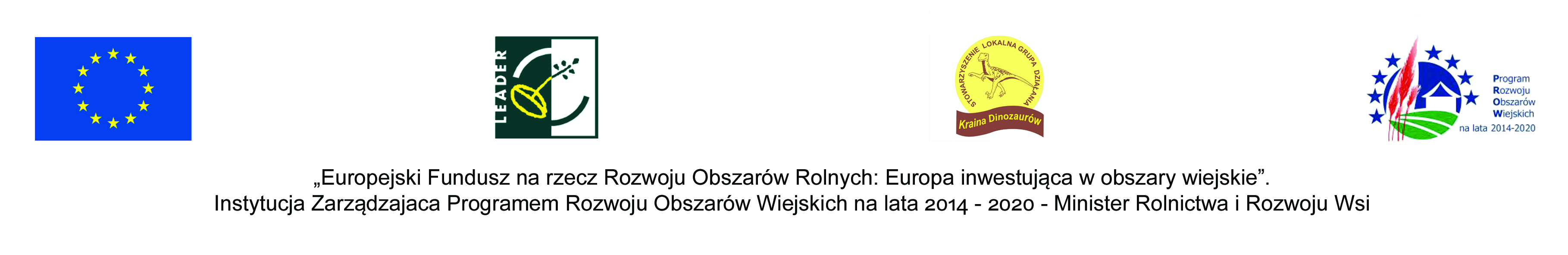 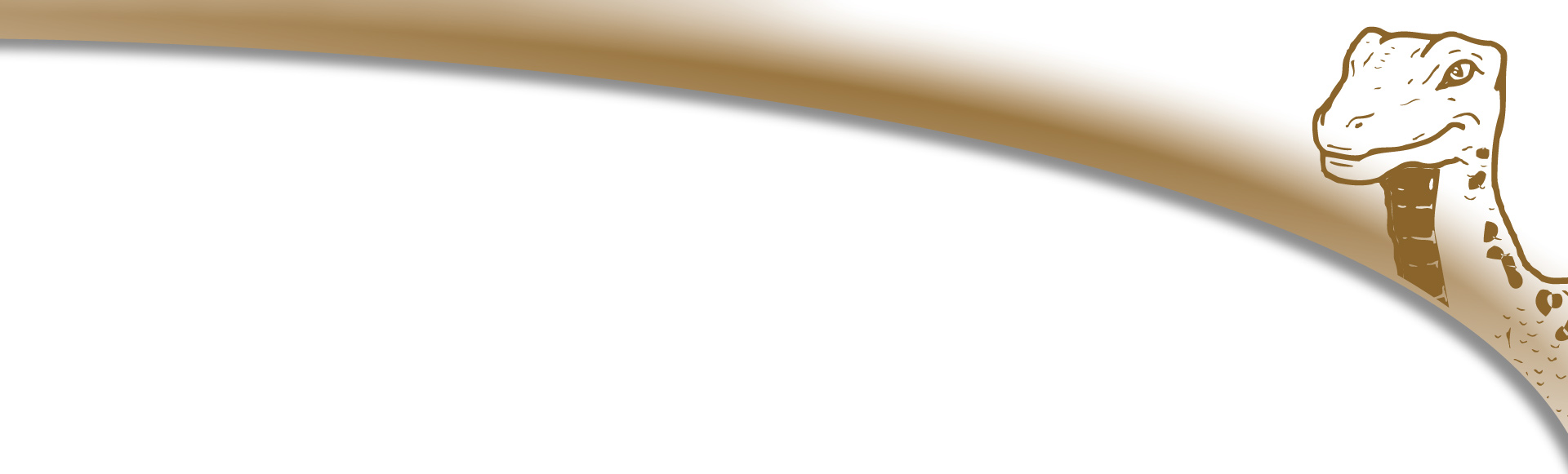 Przykłady
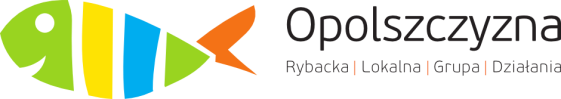 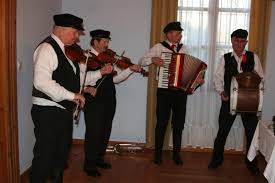 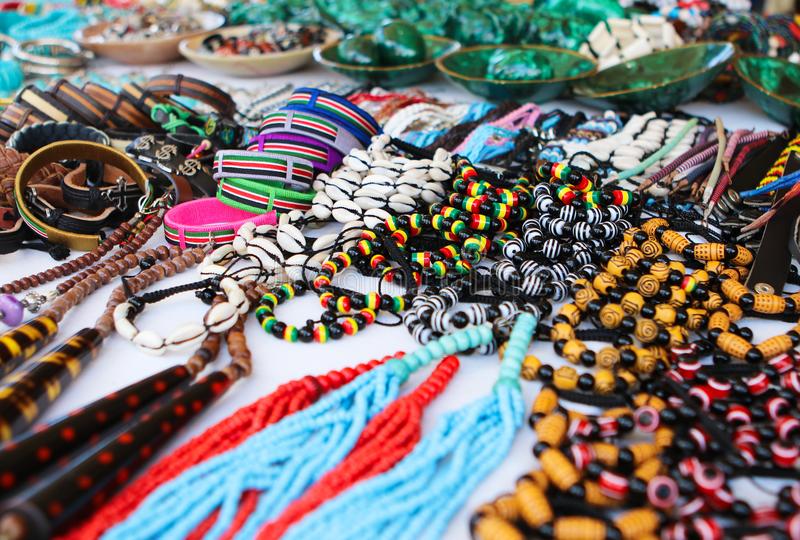 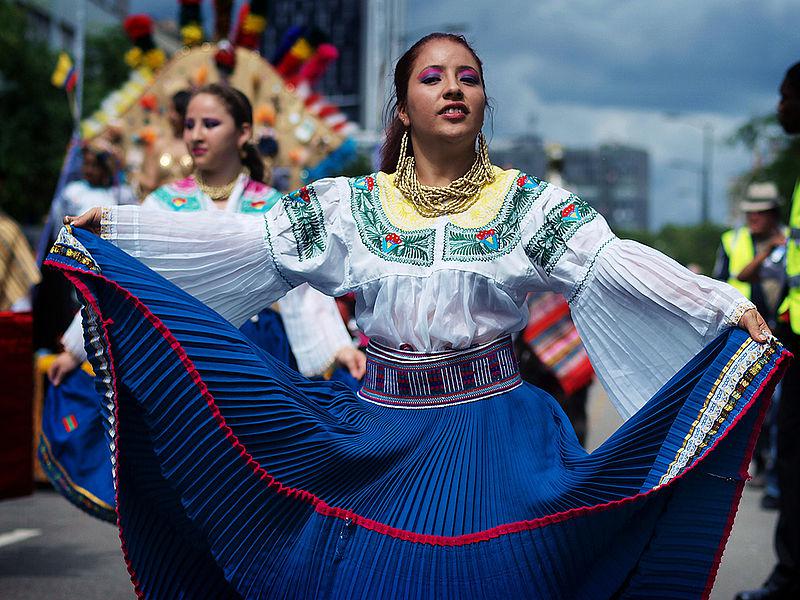 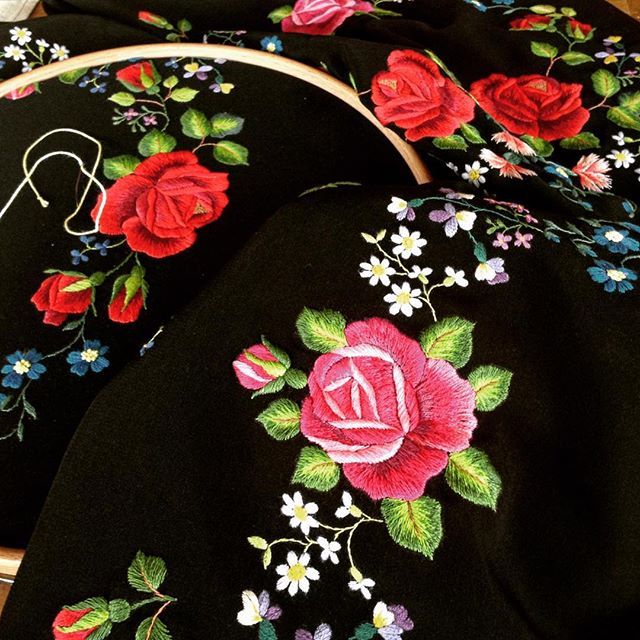 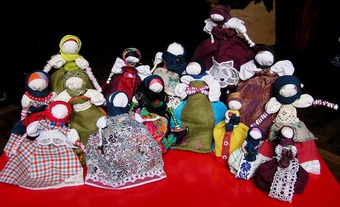 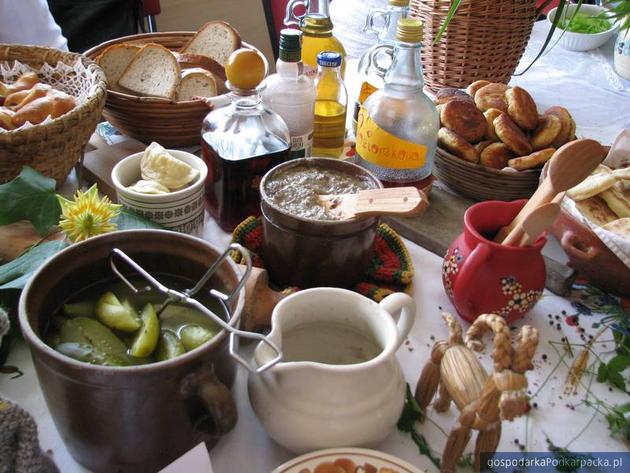 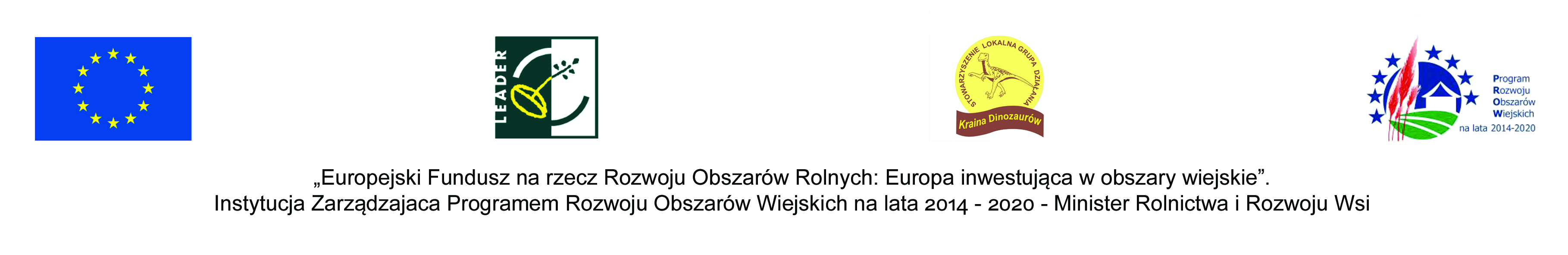 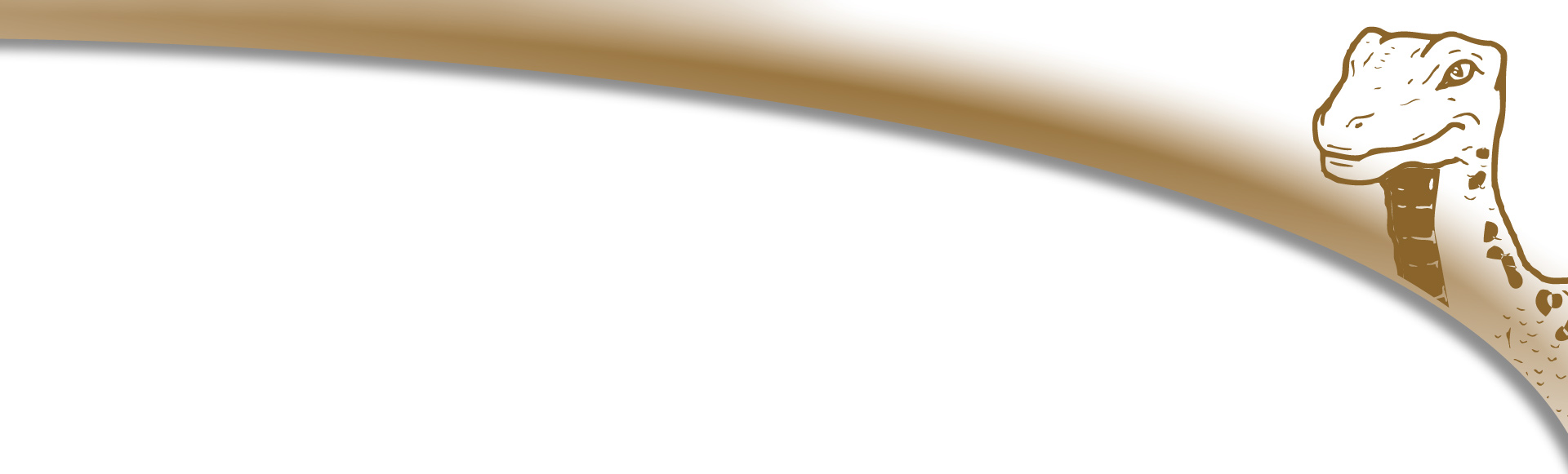 Zasób produktu lokalnego
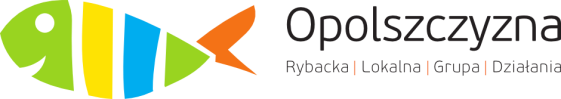 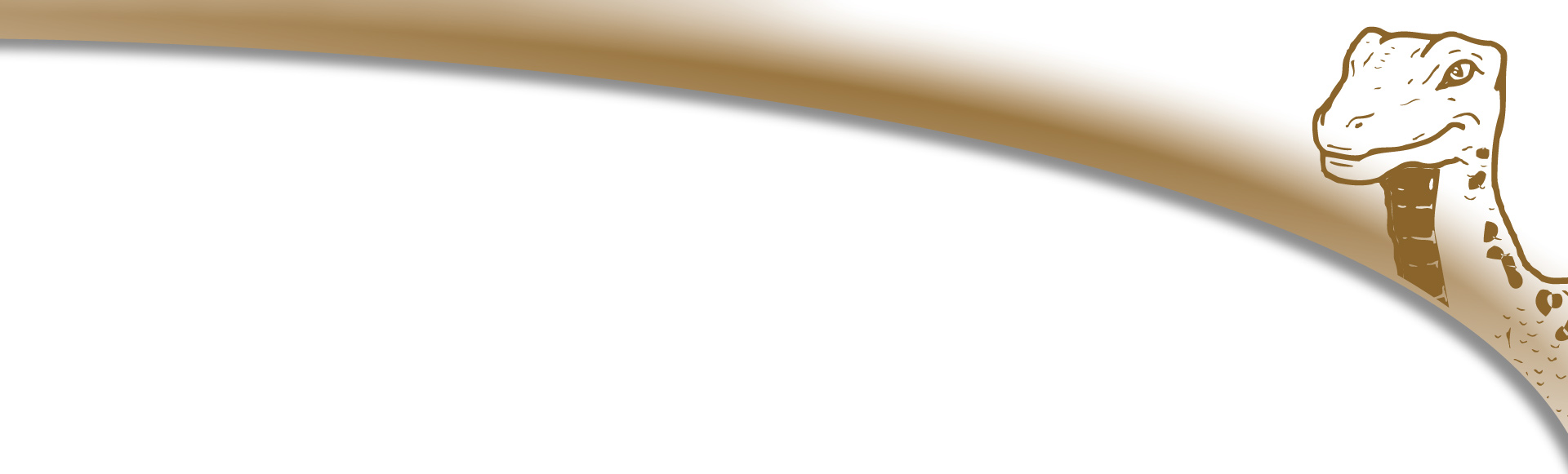 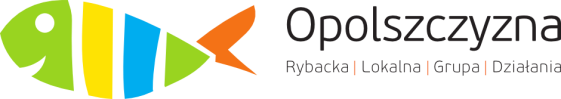 korzyści z certyfikacji
wyróżnienie
potwierdzenie jakości
umocnienie marki – jako część marki lokalnej
wiarygodność i prestiż
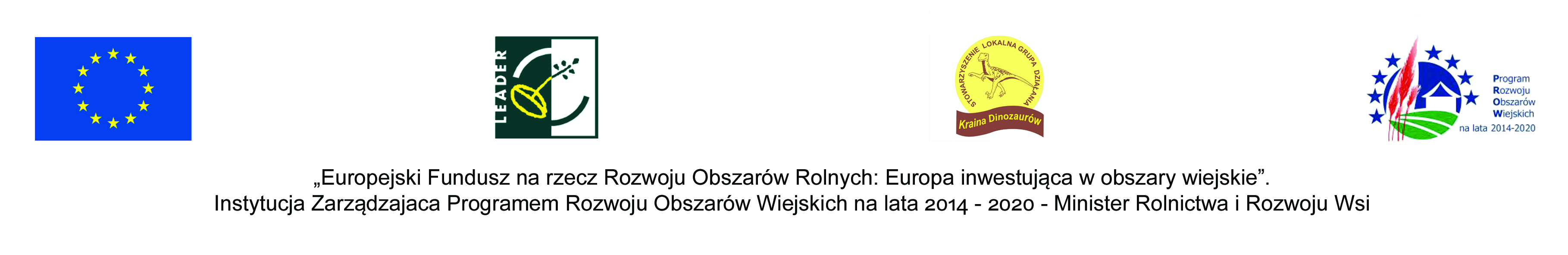 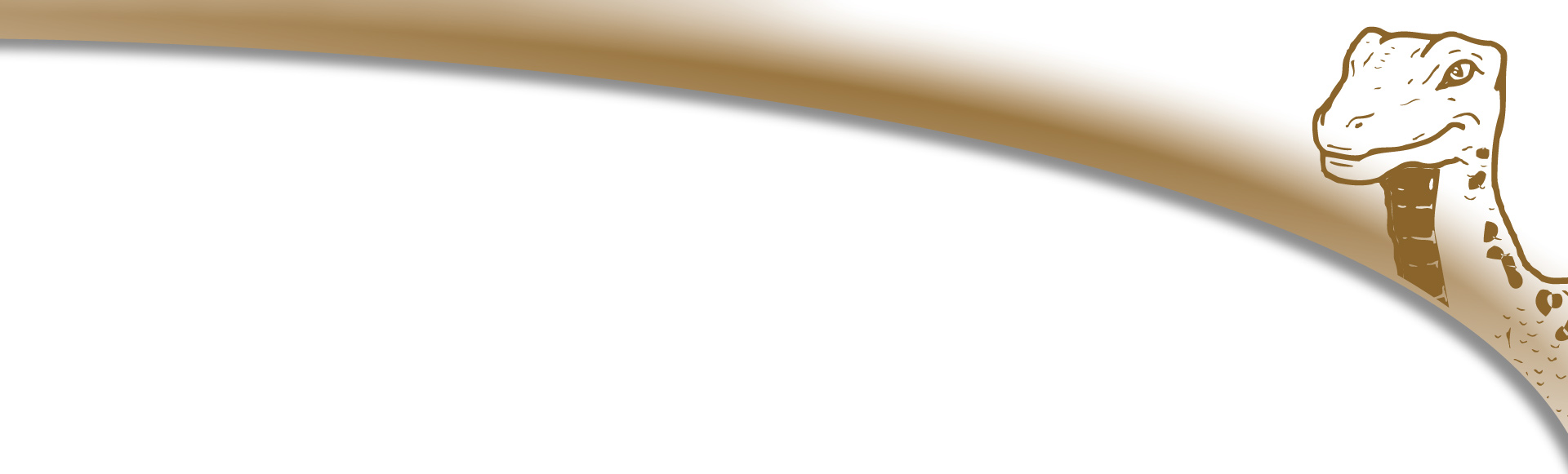 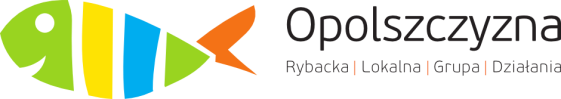 Baza podmiotów
stworzenie sieci branżowej 
dobre praktyki, współpraca, wsparcie
wspólna promocja (pod jednym znakiem, lub nieformalnie)
większa zauważalność
pełniejsza oferta – ciekawsza dla klienta
stały marketing i promocja za 0 zł.
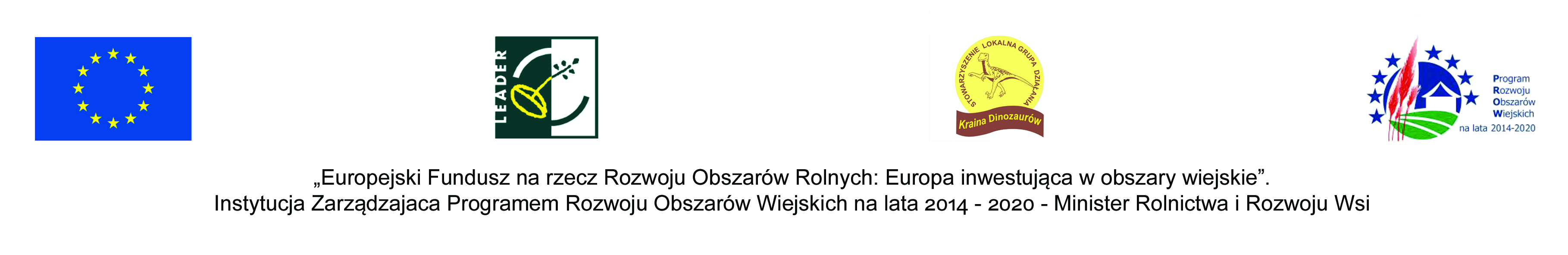 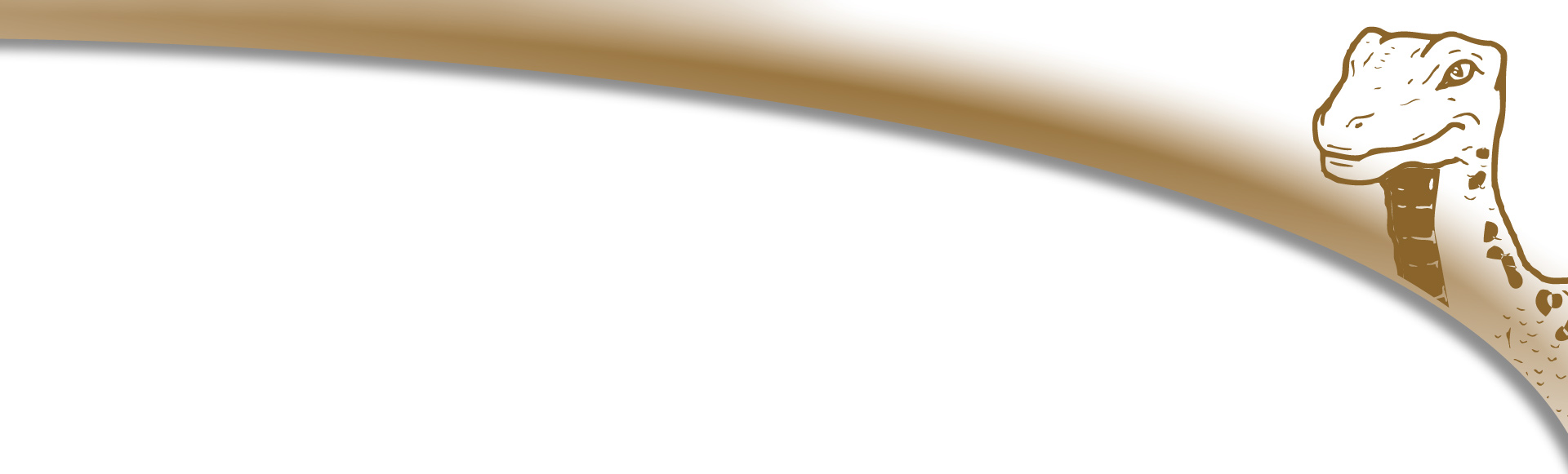 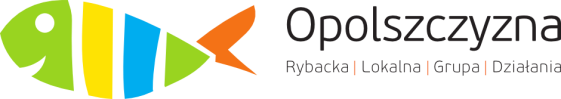 Siła sieci
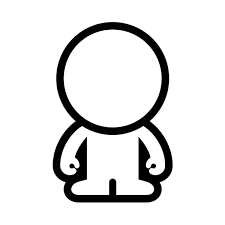 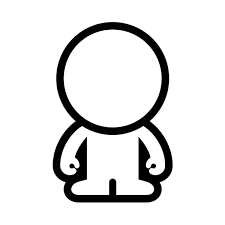 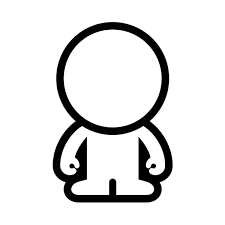 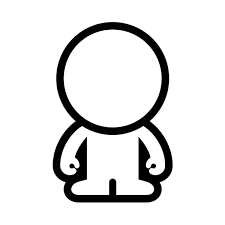 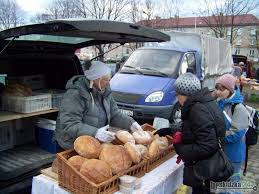 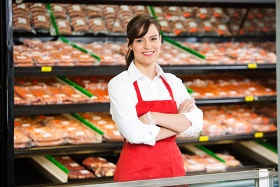 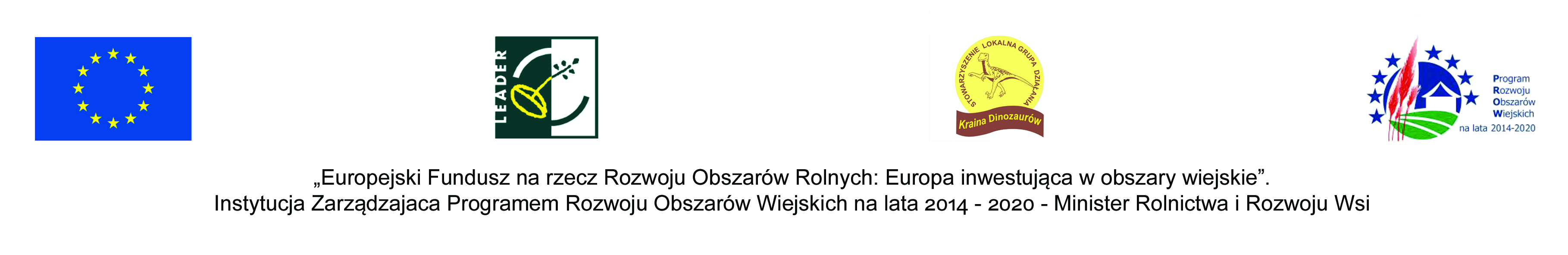 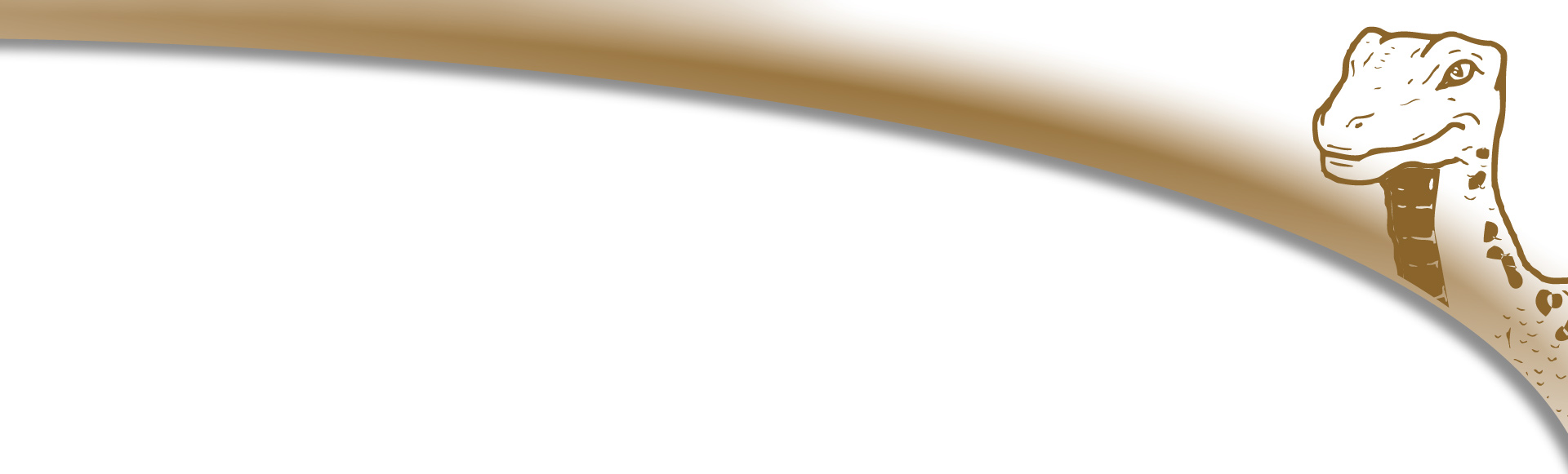 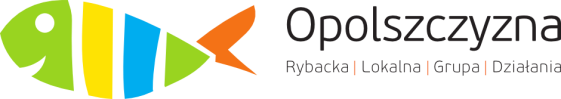 Narzędzia Bezpłatny serwis internetowy
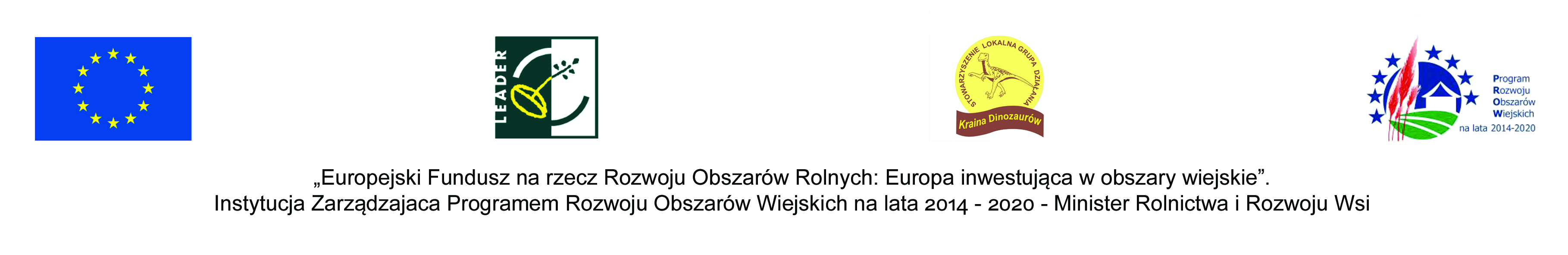 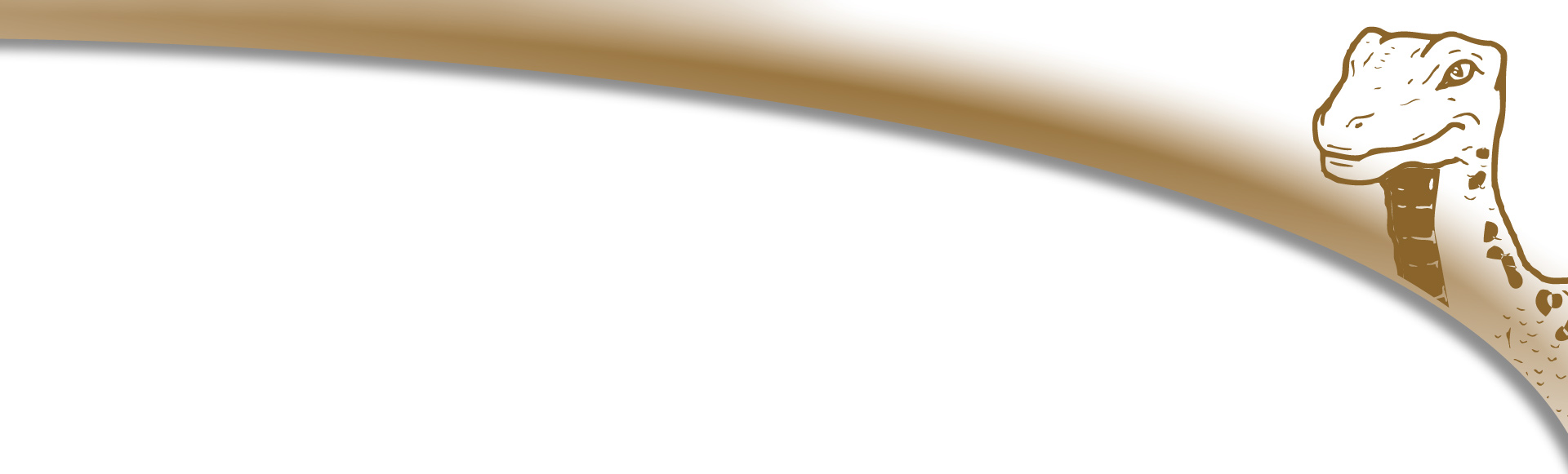 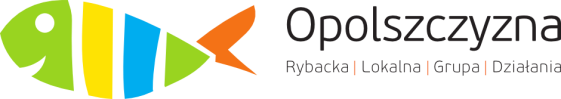 Przyłącz się właśnie teraz
możliwość opiniowania procesu
bezpłatna promocja
bycie liderem
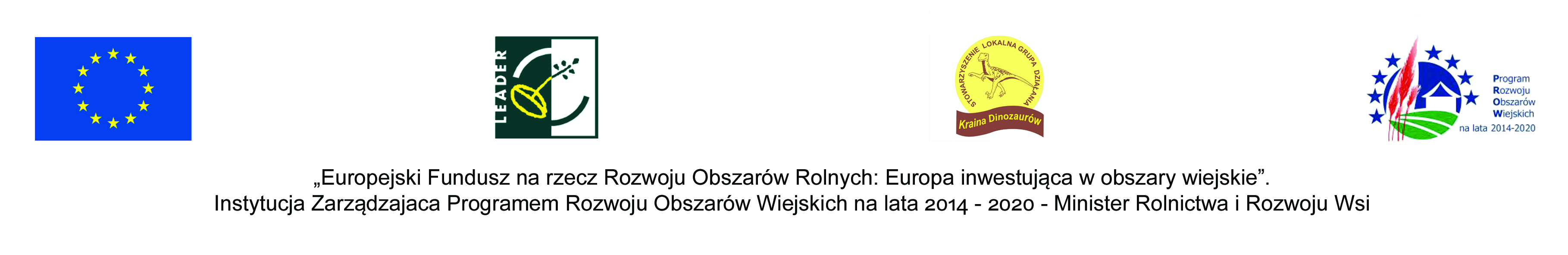 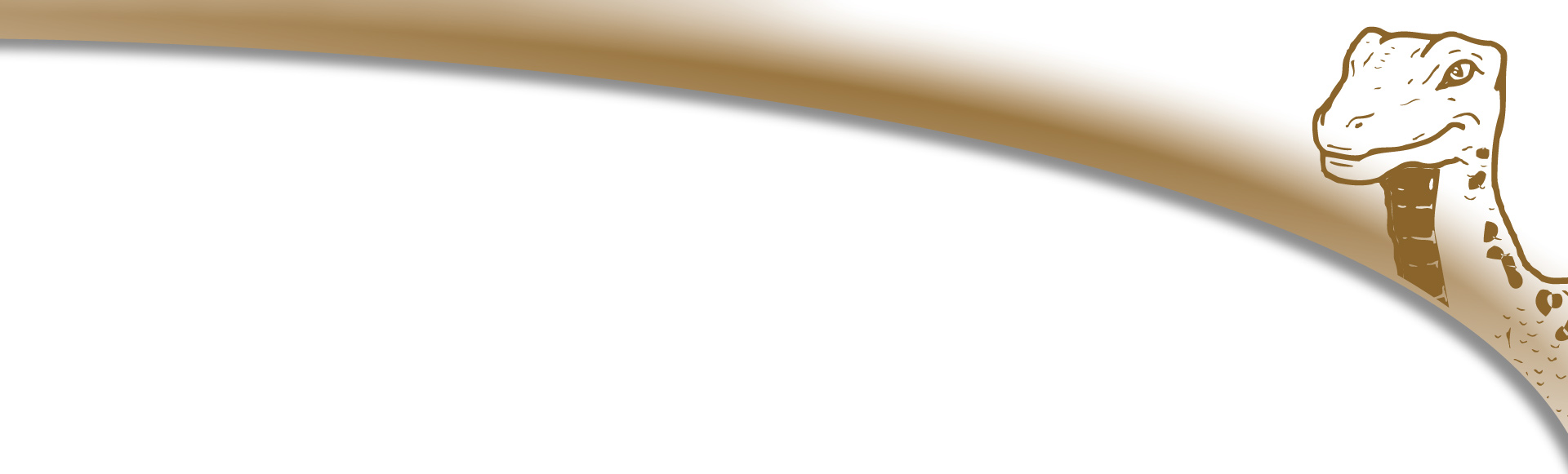 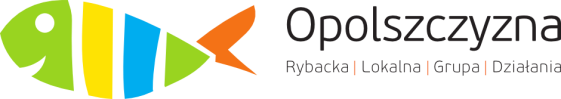 ZASADY PROCESU  CERTYFIKACJI PRODUKTÓW, USŁUG I WYDARZEŃ LOKALNYCH PRZEZ RYBACKĄ LOKALNĄ GRUPĘ DZIAŁANIA „OPOLSZCZYZNA”NA OBSZARZE LOKALNEJ GRUPY DZIAŁANIA„KRAINA DINOZAURÓW”
Część II
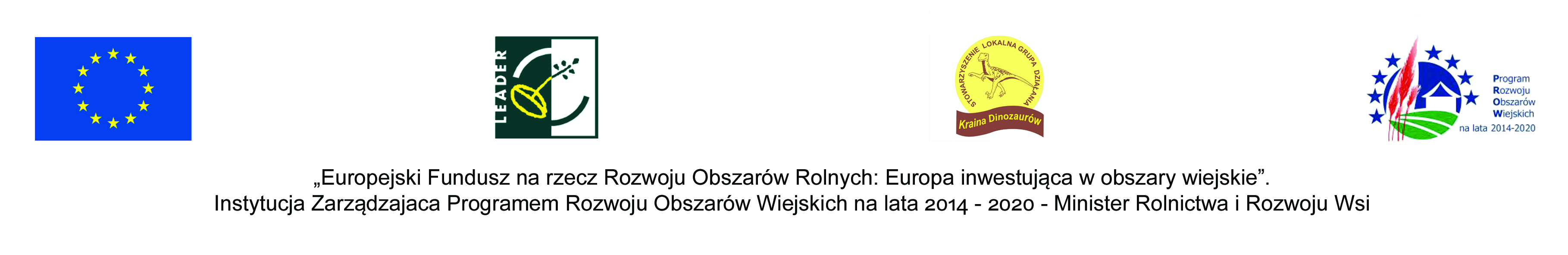 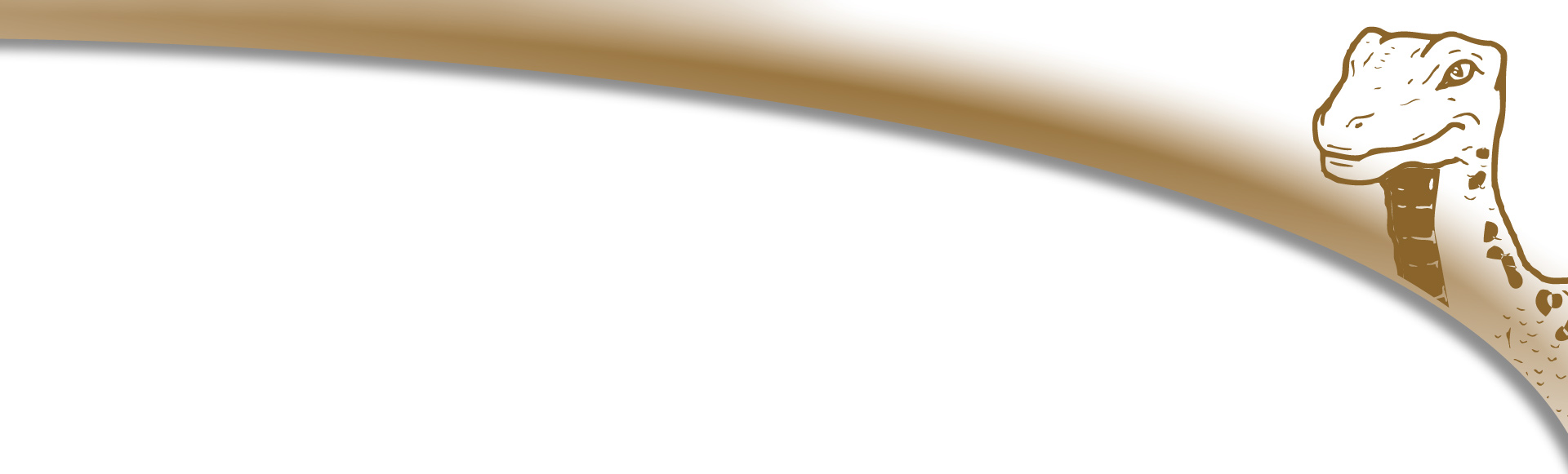 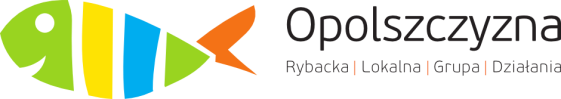 Cel procesu certfikacji
promocja oraz 
wsparcie 
PRODUKTÓW, USŁUG i WYDARZEŃ 
na obszarze Lokalnej Grupy Działania „Kraina Dinozaurów”
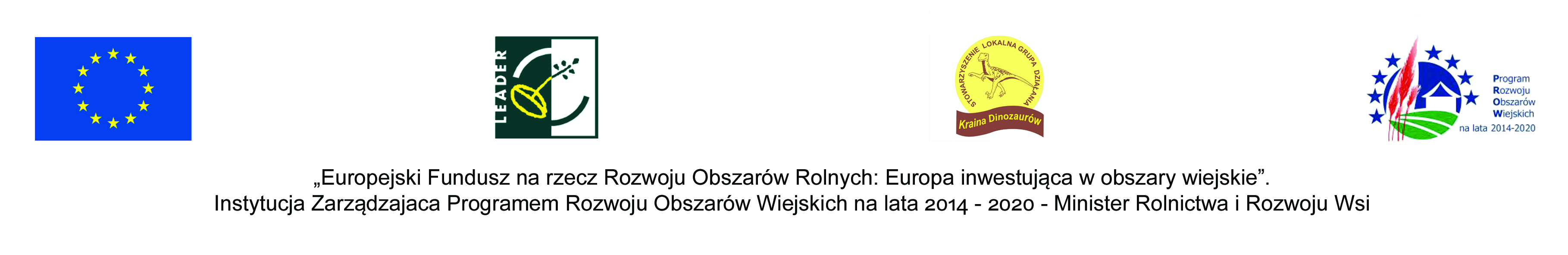 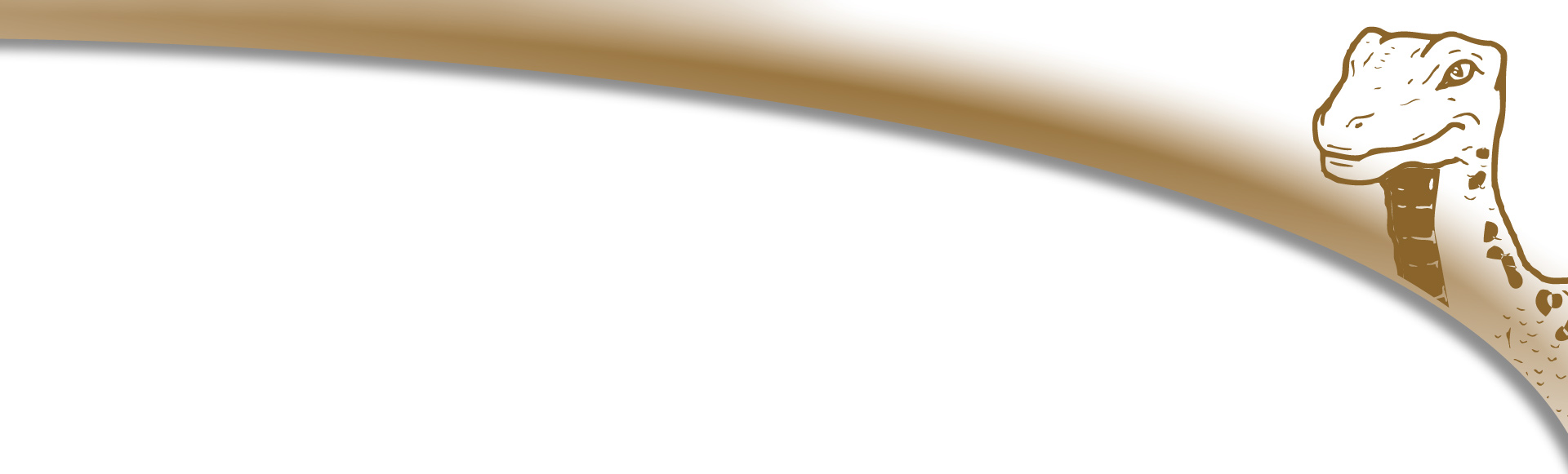 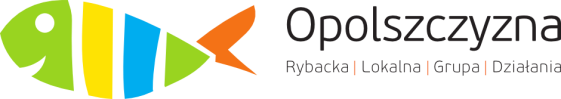 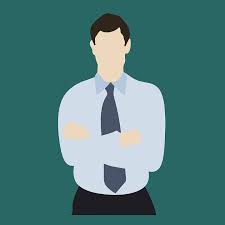 Procesowi certyfikacji nie są poddawane podmioty
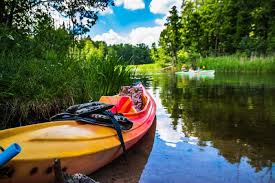 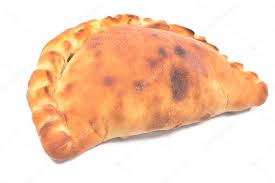 Produkty, usługi, wydarzenia przez podmioty te tworzone, wytwarzane, organizowane.
 Oznacza to, że jeden podmiot może brać udział w procesie certyfikacji w różnych kategoriach.
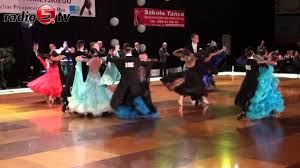 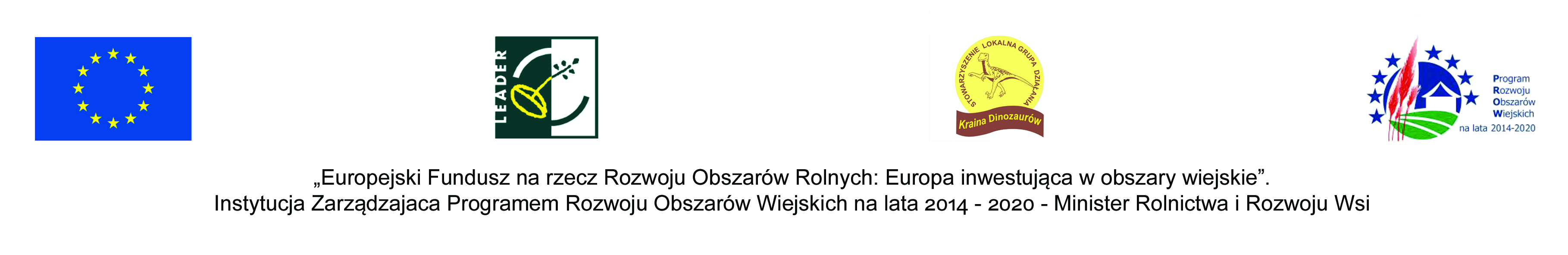 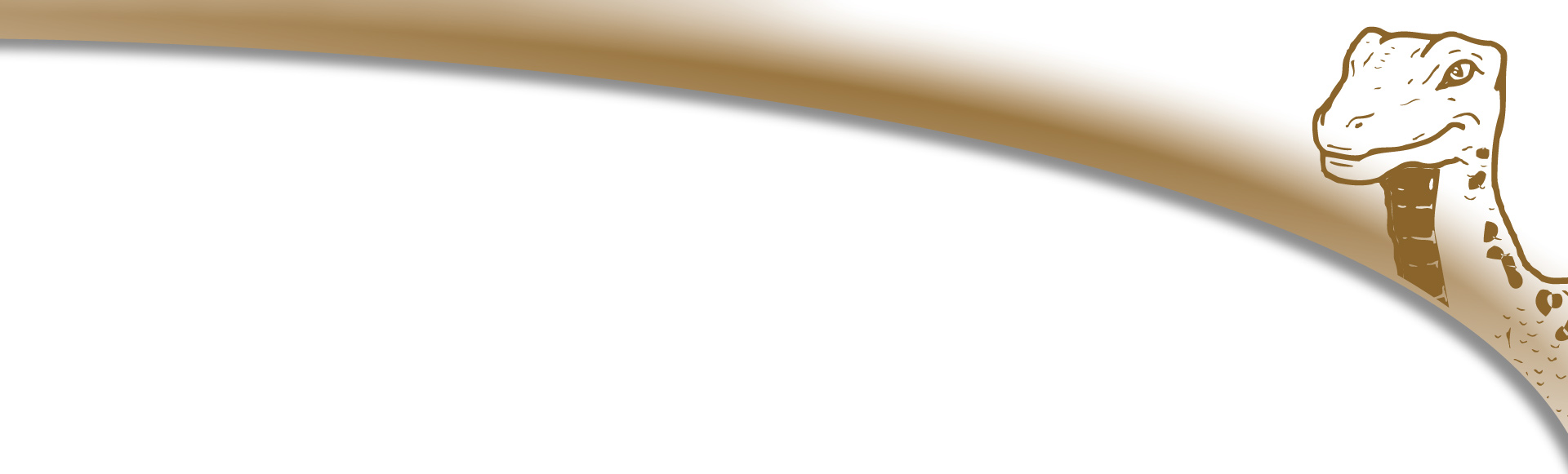 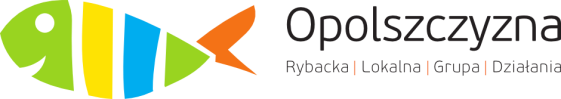 6 kategorii certyfikacji
produkt/usługa turystyczny/a, 
produkt/usługa kulinarny/a, 
produkt/usługa rękodzielniczy/a, 
produkt/usługa artystyczny/a, 
produkt/usługa kulturalny/a, 
wydarzenie.
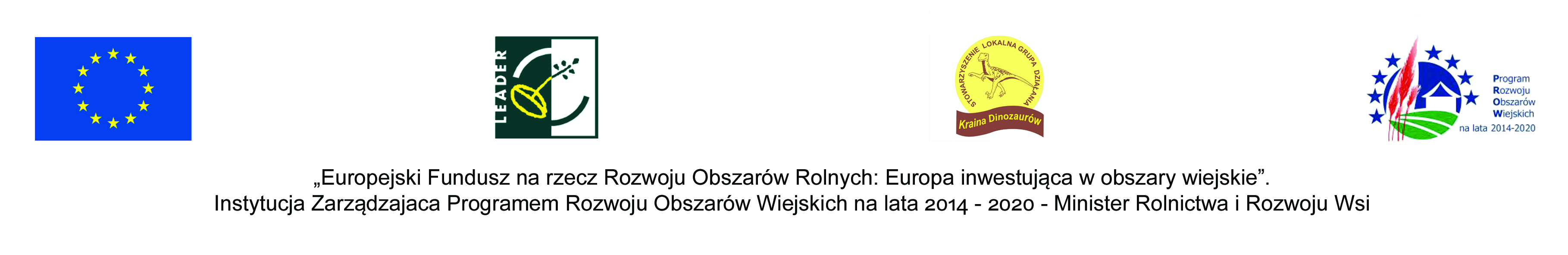 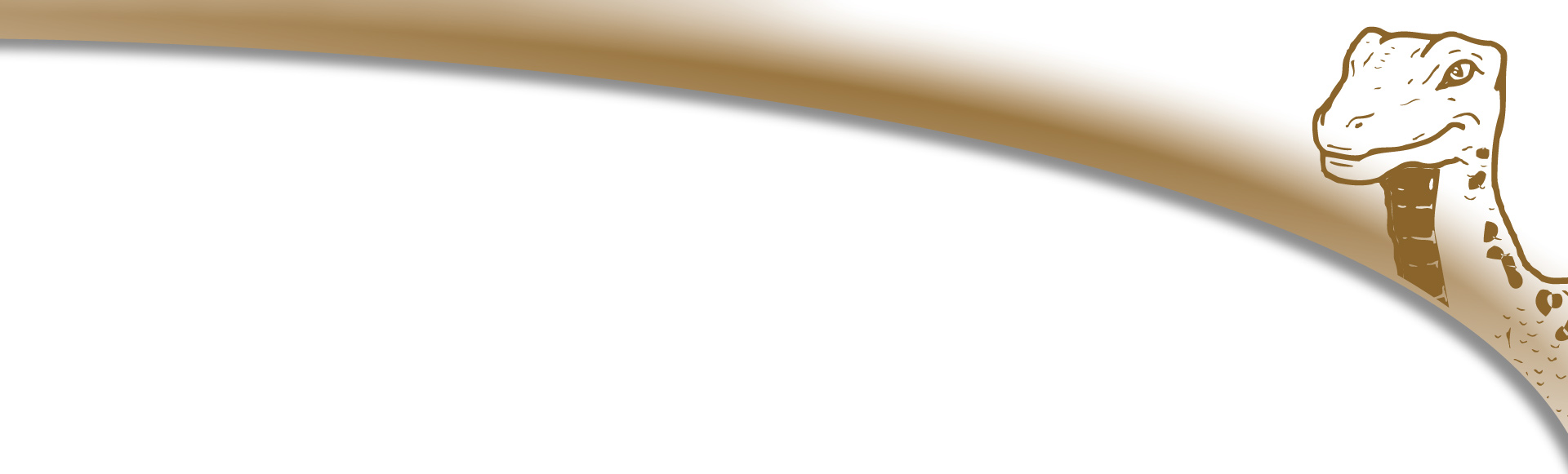 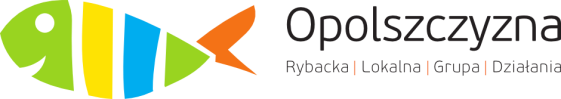 Znak Jakości „Swoje znacie!”
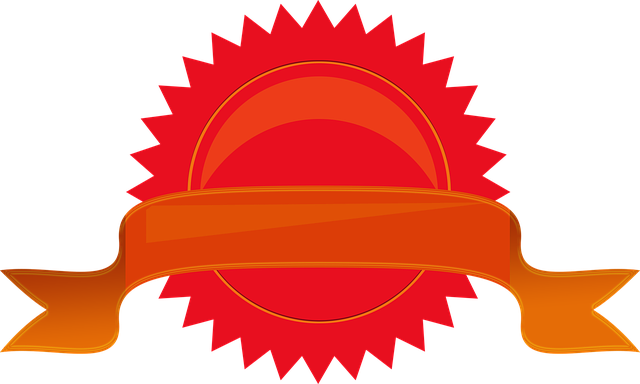 SWOJE  ZNACIE
2 lata
1 certyfikat dla jednej kategorii
 0 zł
podmiot zgłaszający musi mieć osobowość prawną
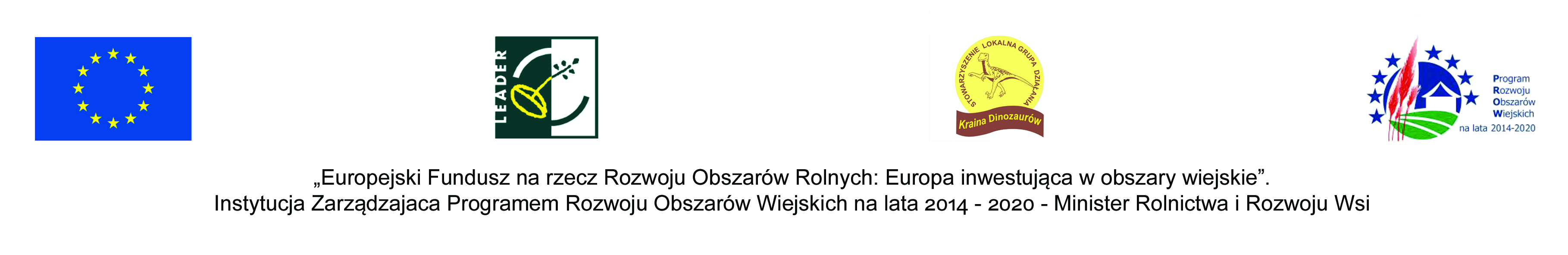 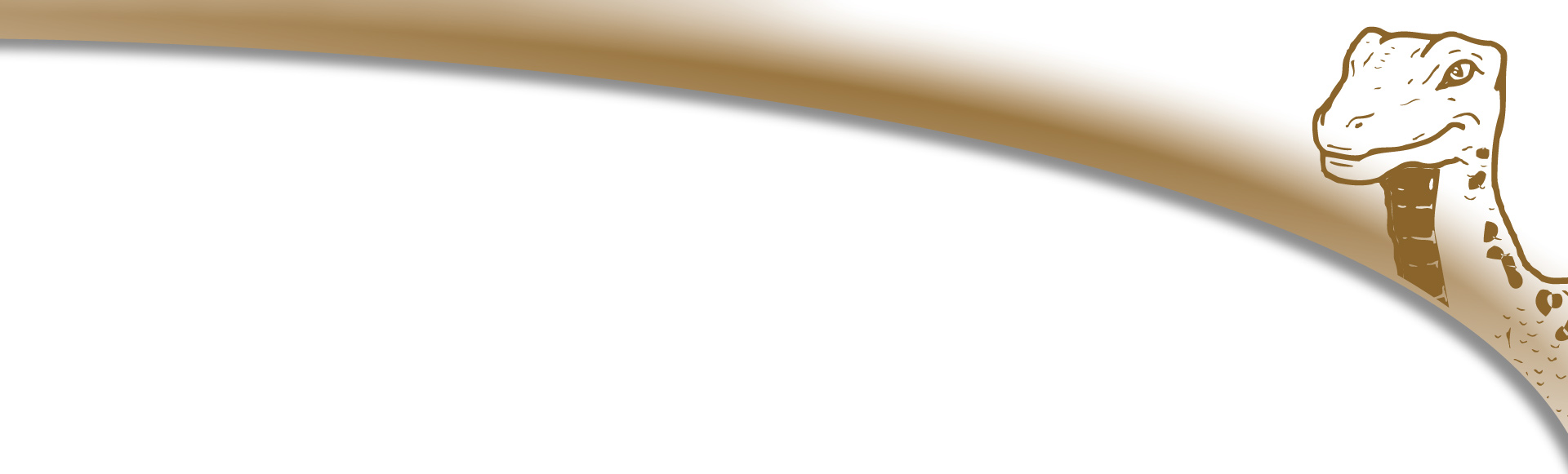 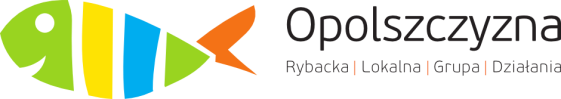 Jaki produkt/usługę wydarzenie certyfikować?
- są tworzone, wytwarzane, organizowane na obszarze;
- są związane i identyfikowane z obszarem;
- kojarzą się z obszarem i miejscem w jakim są wytwarzane;
- promują lub mogą promować obszar, w którym powstały, są wytwarzane, prowadzone lub realizowane;
- są inspirowane lokalną historią, dziedzictwem przyrodniczym, kulturowym;
- są wytwarzane w niemasowy sposób z surowców pochodzących co najmniej w 50% z obszaru (dotyczy tylko kategorii produktów)
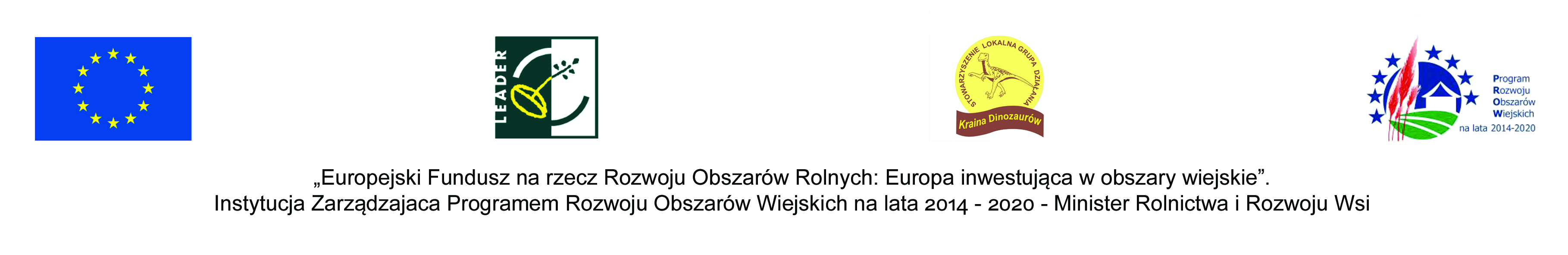 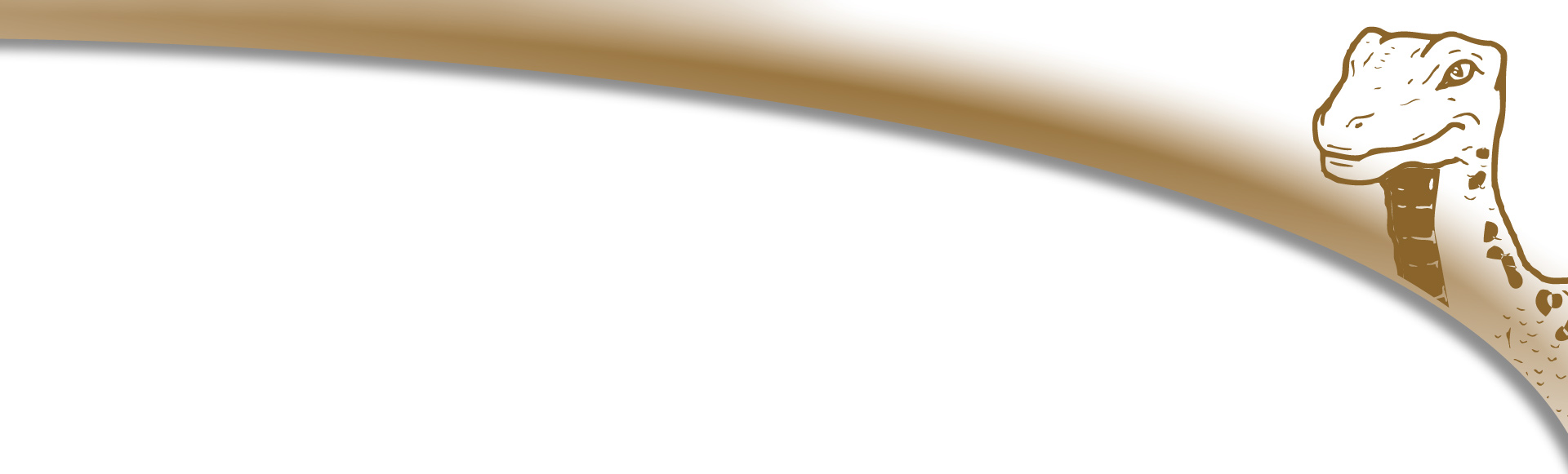 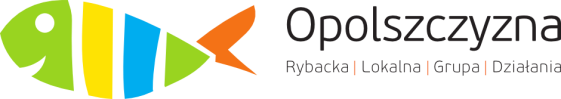 Jaki produkt/usługę wydarzenie certyfikować?
- są wytwarzane zgodnie ze zrównoważonym rozwojem (zrównoważony rozwój – sposób gospodarowania, w którym zaspokojenie potrzeb obecnego pokolenia nie zmniejszy szans zaspokojenia potrzeb przyszłych pokoleń. W zrównoważonym rozwoju środowisko naturalne jest jego podstawą, gospodarka narzędziem, a dobrobyt społeczeństwa celem. Definicja zgodna z UNDP (Programem Narodów Zjednoczonych ds. Rozwoju)
- wyróżniają się pozytywnie na tle konkurencji (cechuje je wyjątkowość, rozpoznawalność i wysoka jakość);
- są ogólnie dostępne (przy czym pojęcie to oznacza: dostępność do produktu, usługi, wydarzenia dla każdego zainteresowanego, bez formalnych ograniczeń; w przypadku wydarzeń – udział w nich musi być nieodpłatny dla potencjalnych odbiorców).
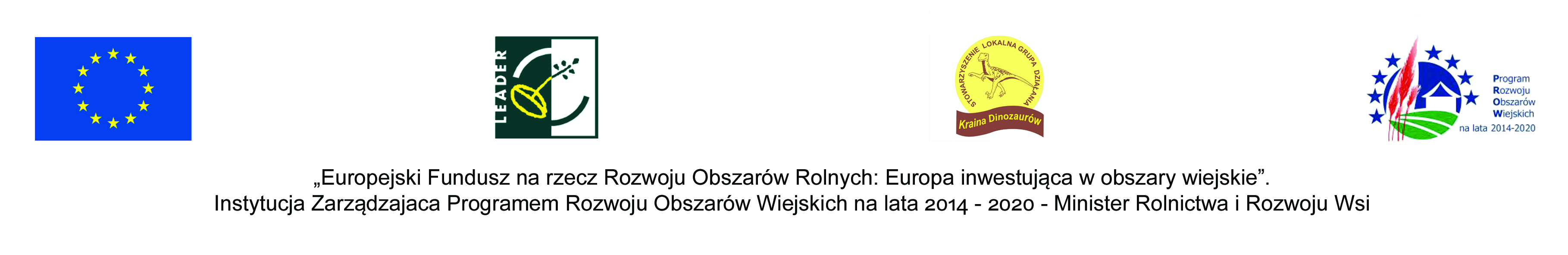 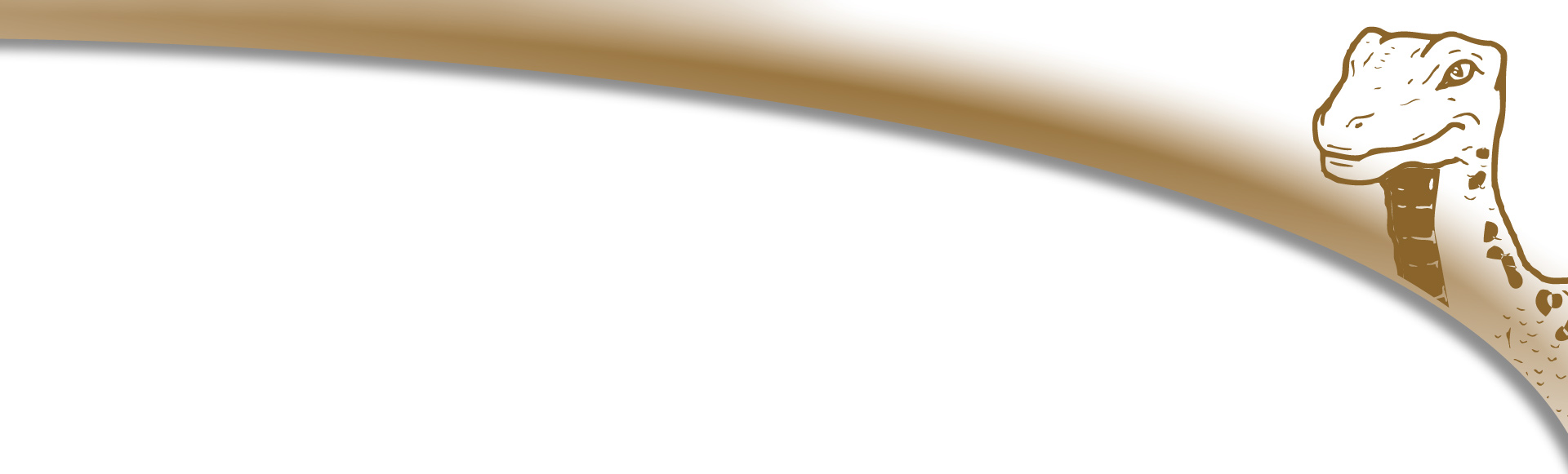 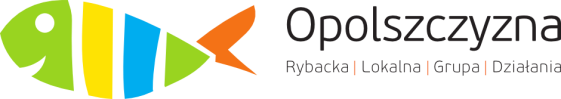 Proces certyfikacji - etapy
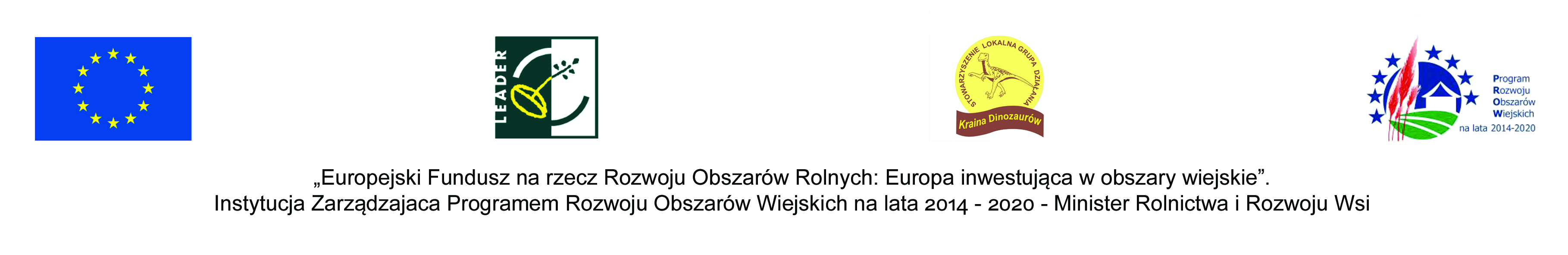 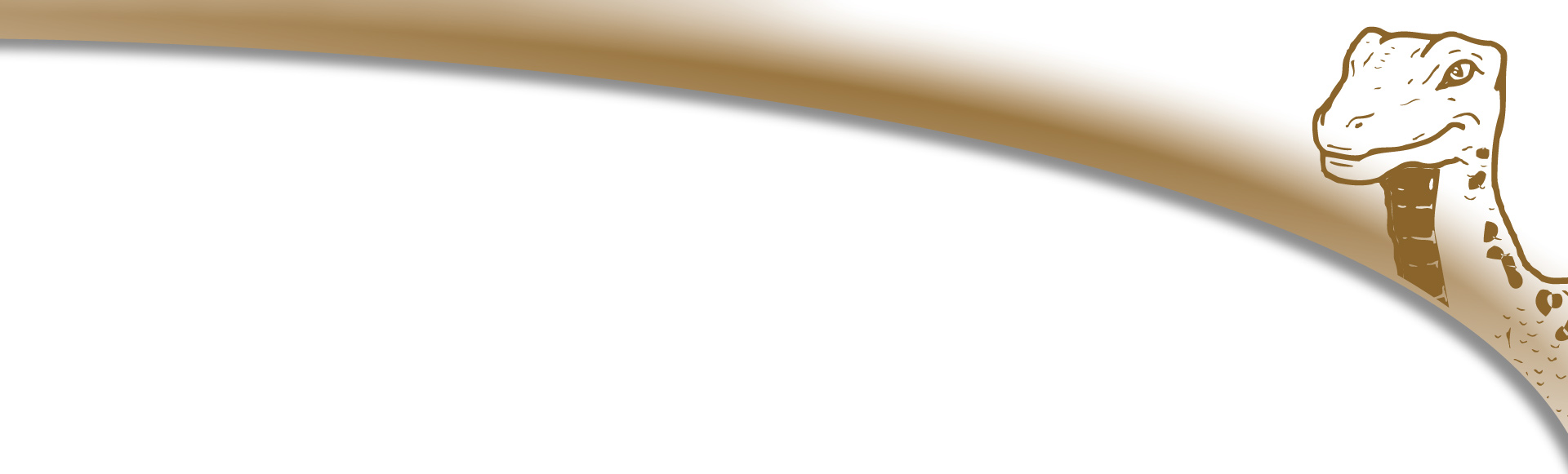 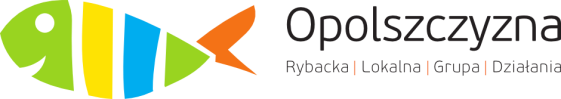 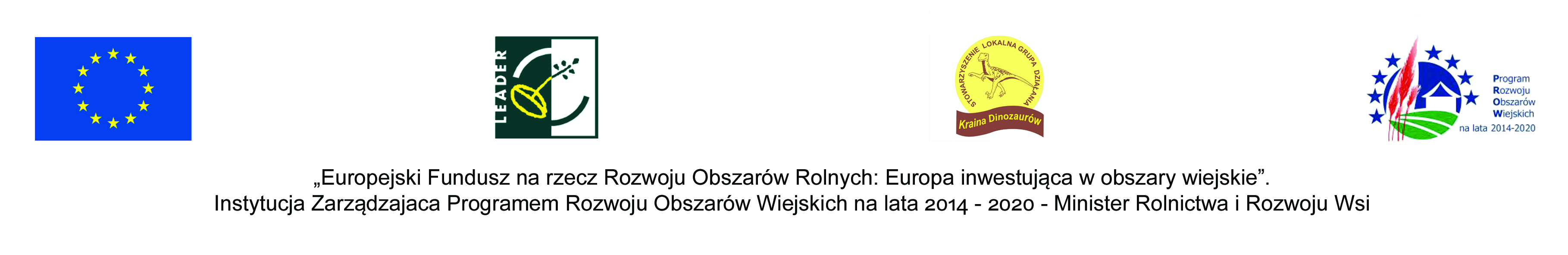 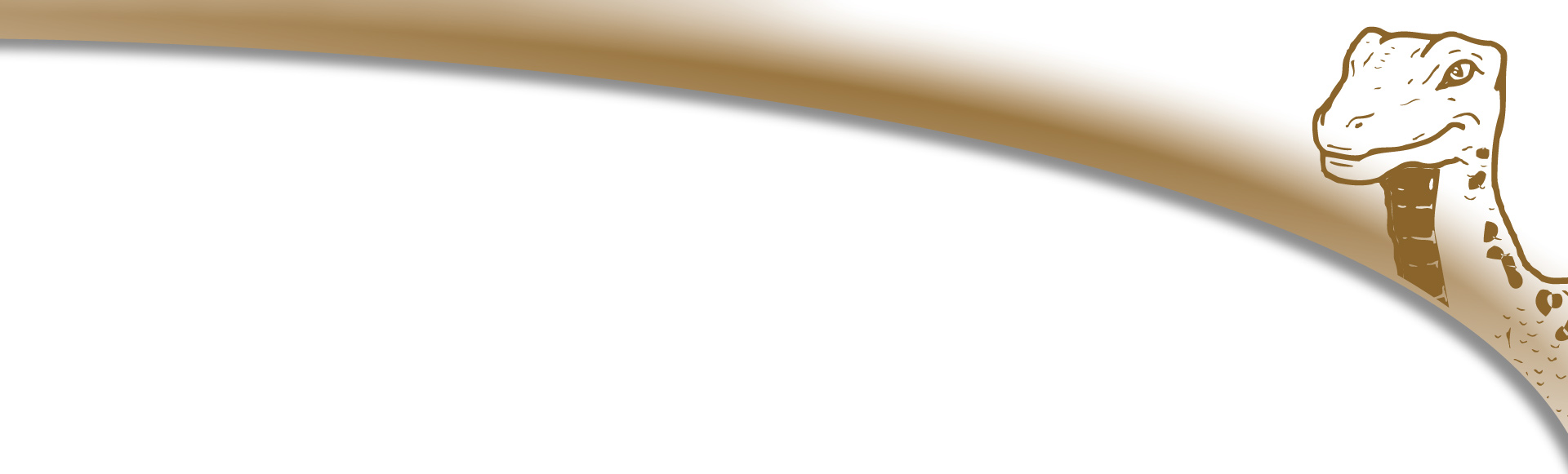 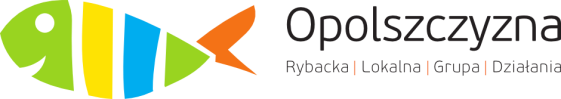 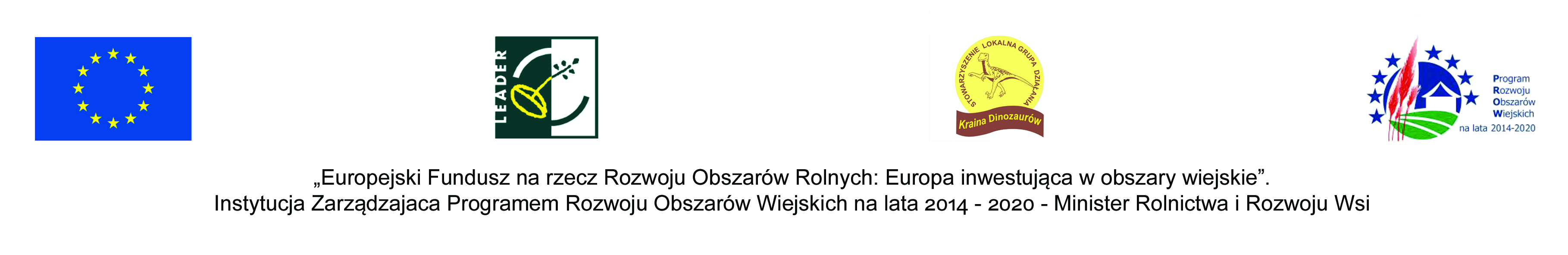 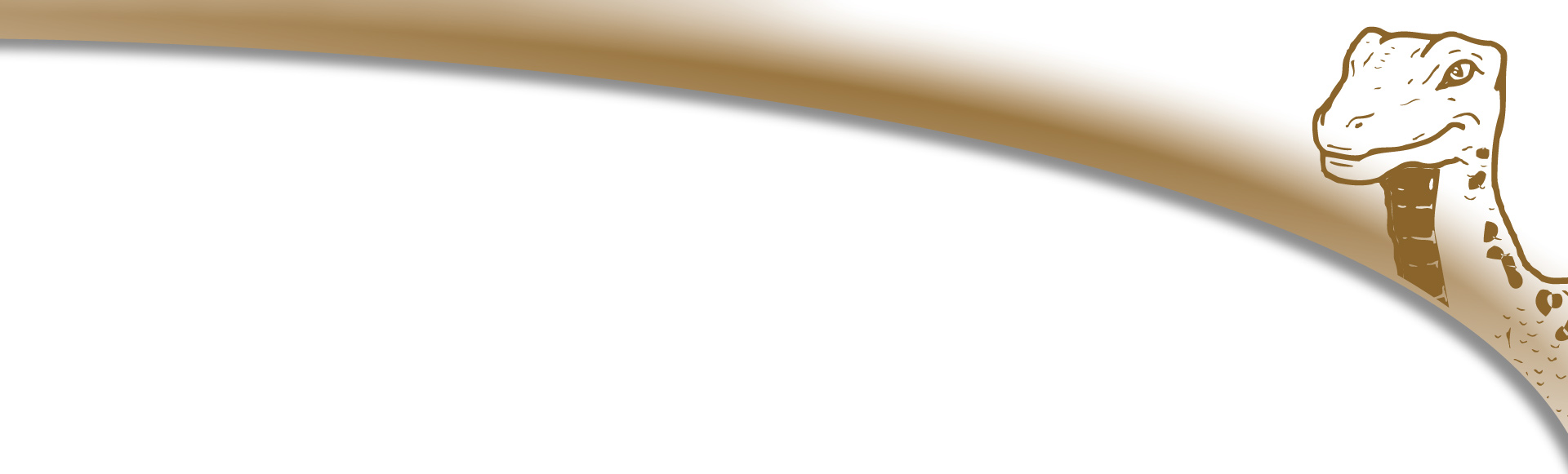 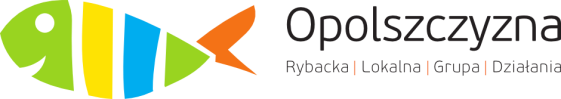 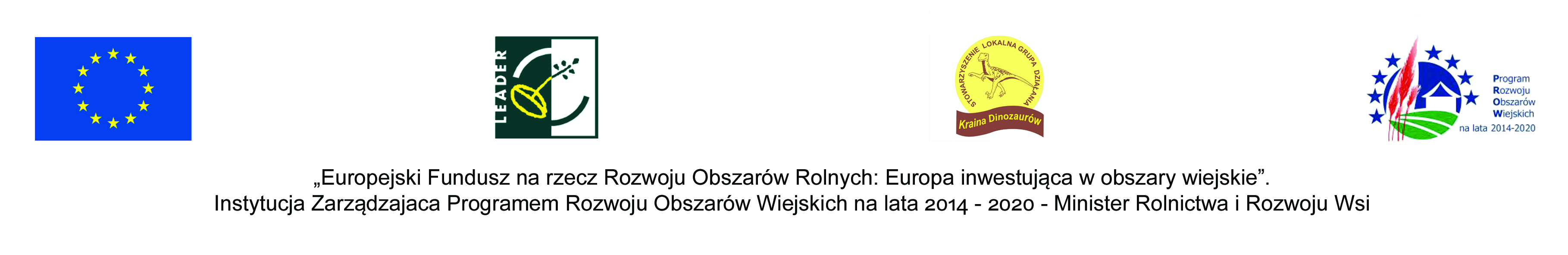 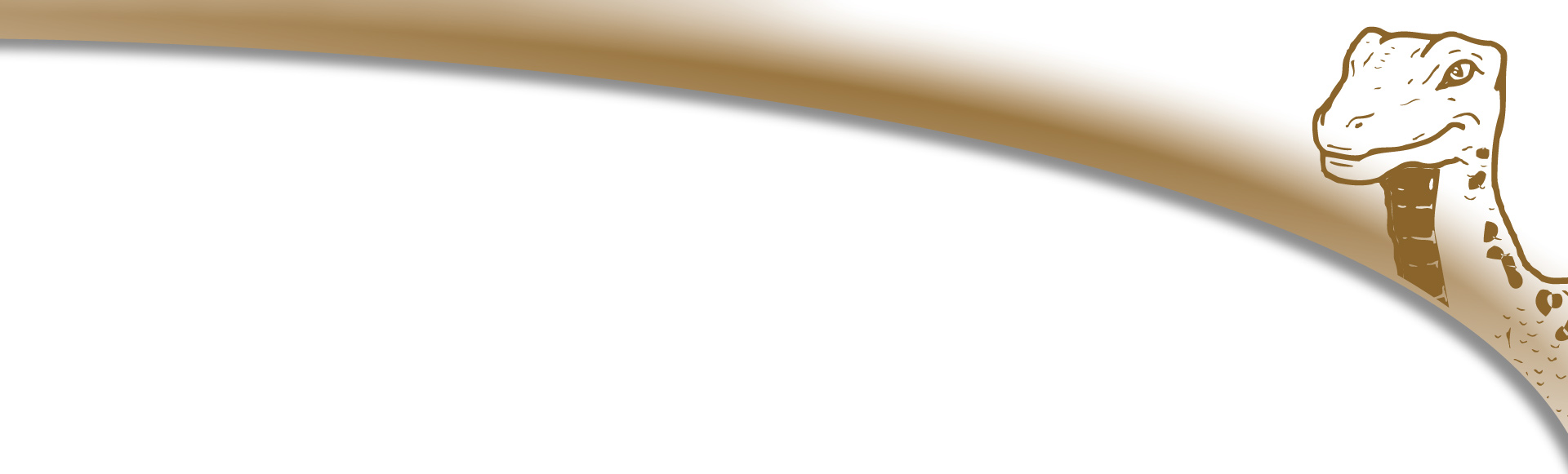 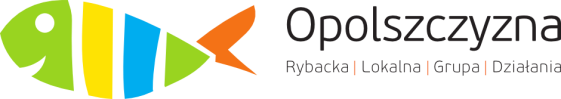 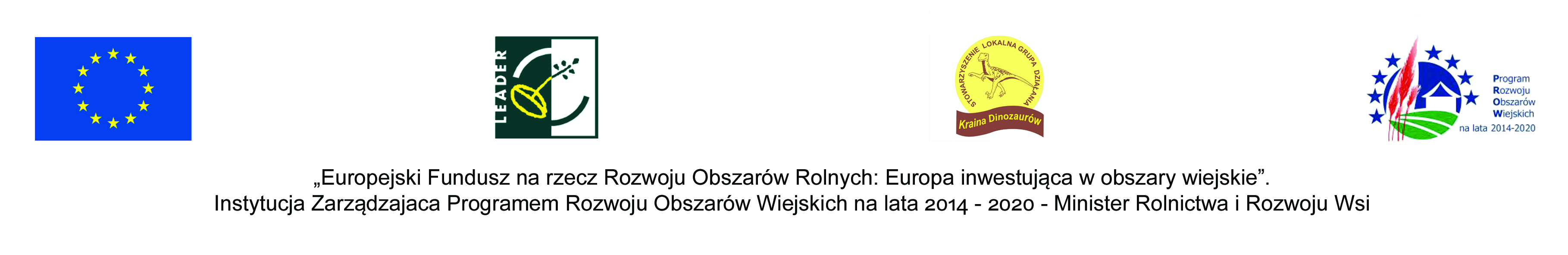 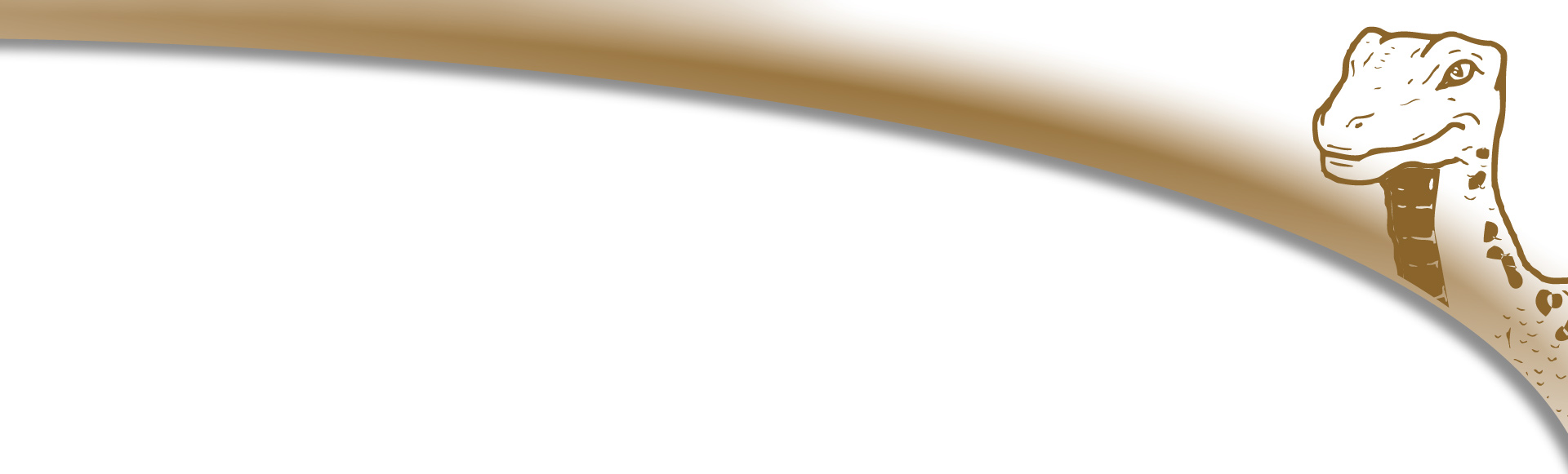 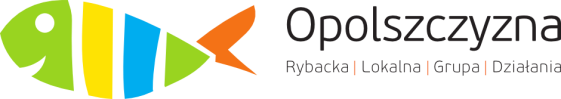 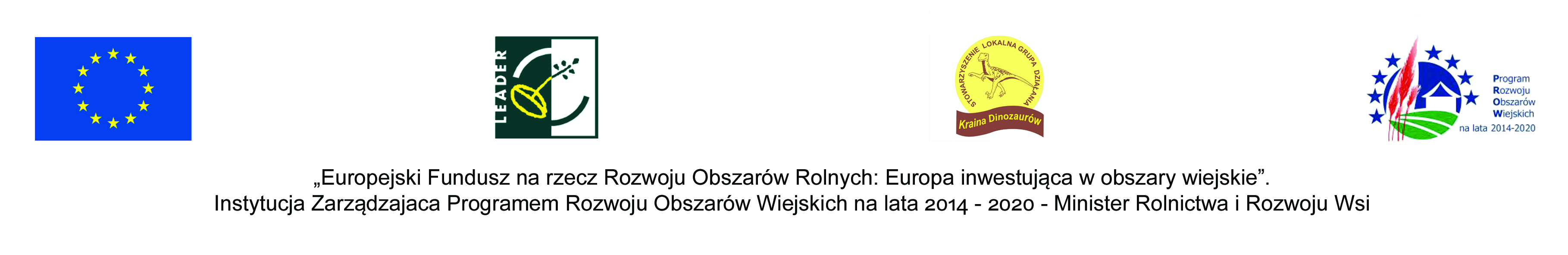 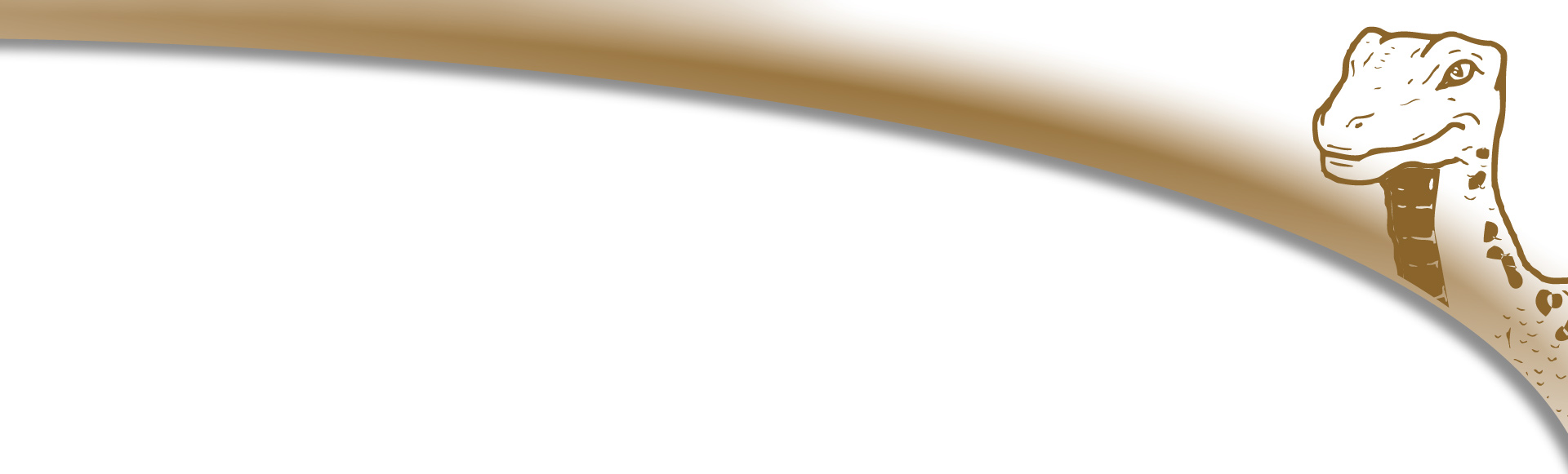 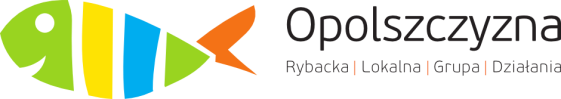 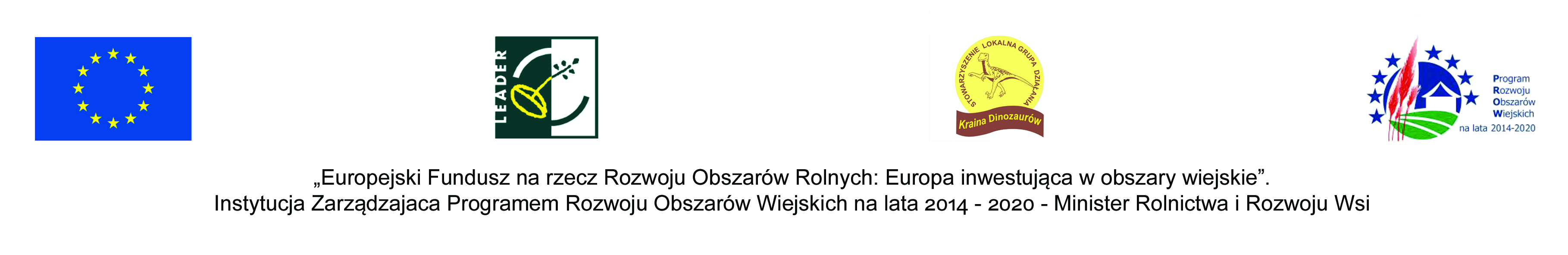 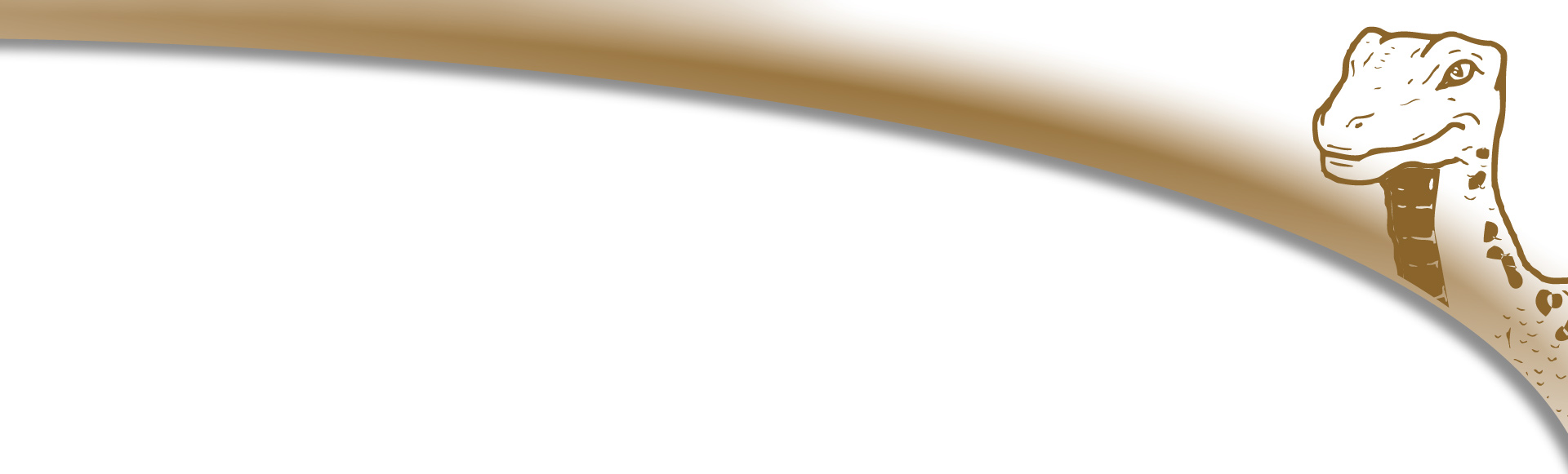 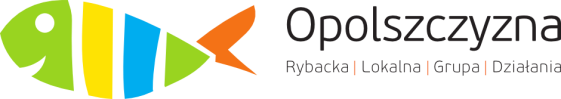 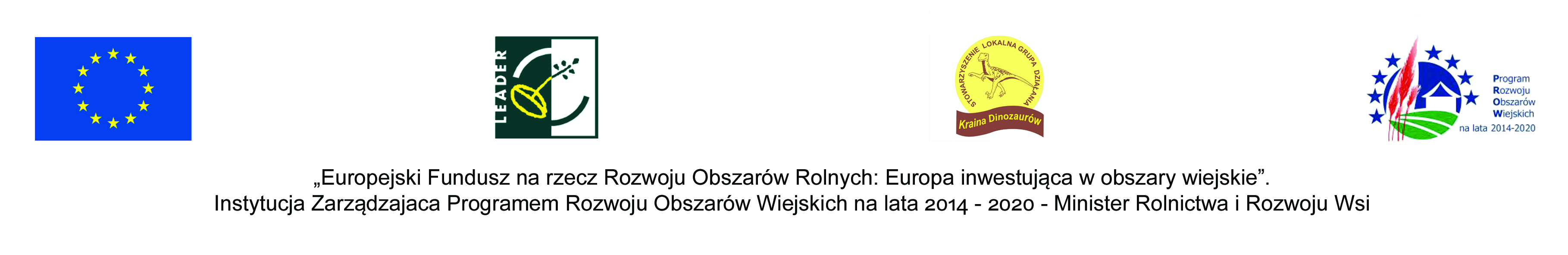 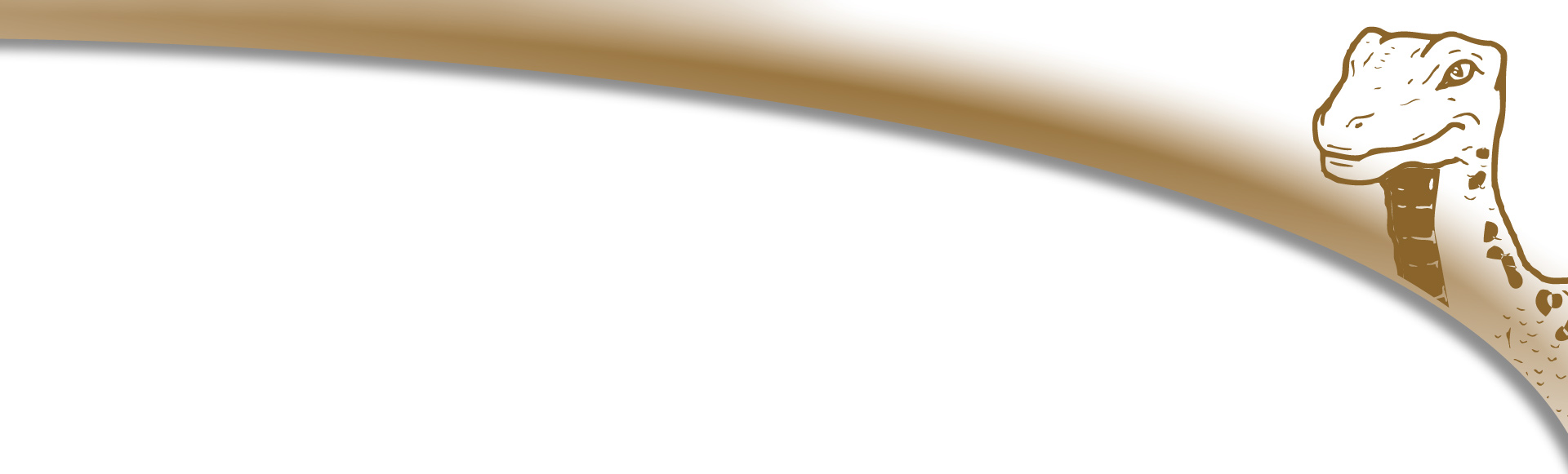 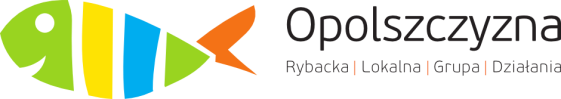 Dokumenty dot. procesu certyfikacji
Regulaminem Konkursu Przyznawania Znaku Jakości „Swoje znacie!”

Regulamin Komisji Certyfikacyjnej Konkursu Przyznawania Znaku Jakości „Swoje Znacie!”

„Zasadami informacji i promocji certyfikowanych produktów, usług, wydarzeń”.
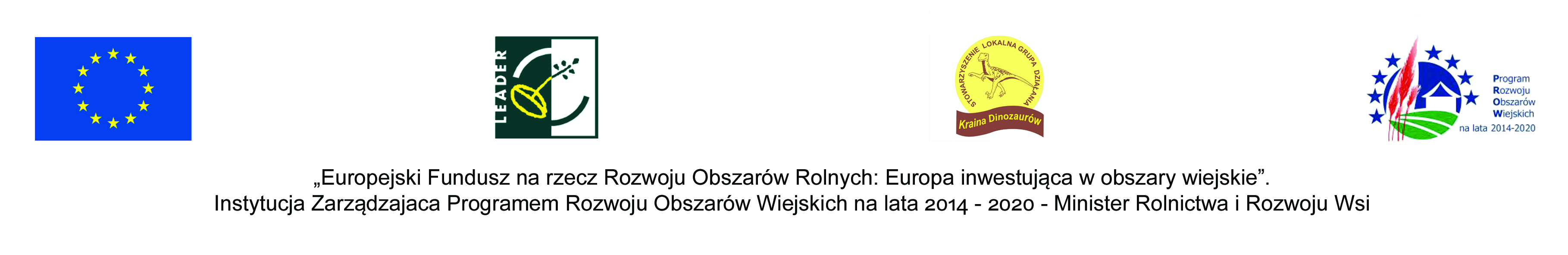 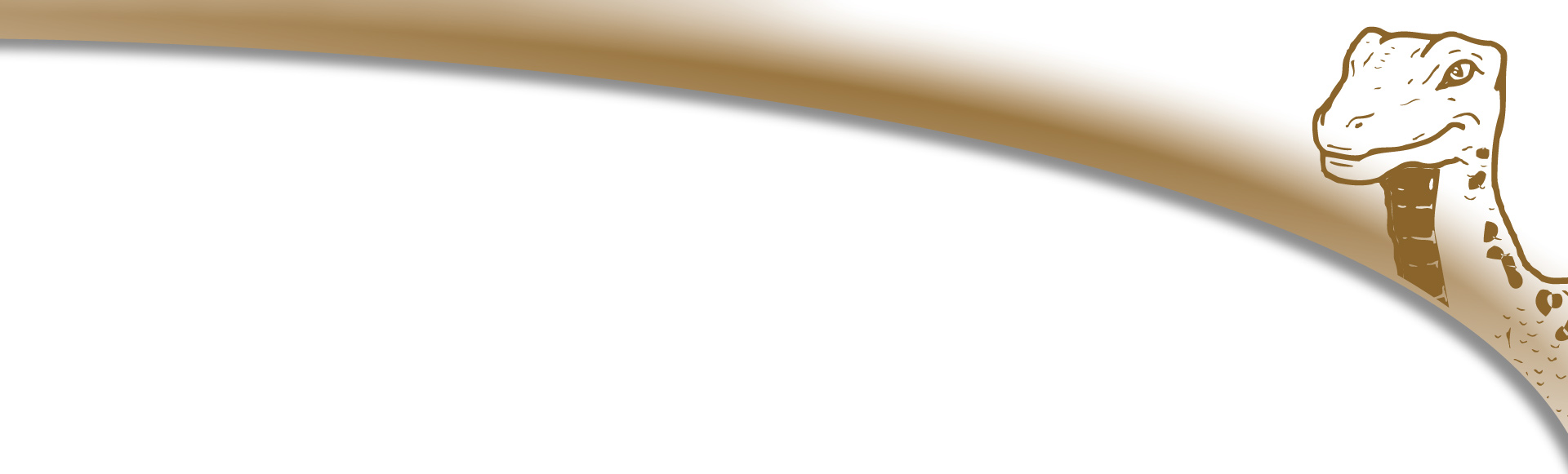 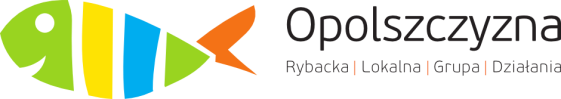 Znak Jakości =
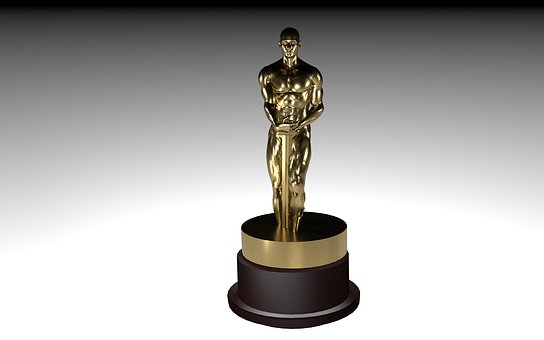 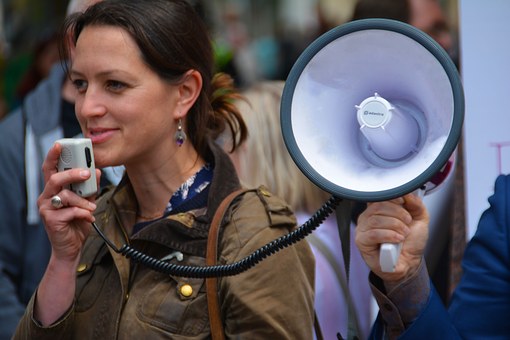 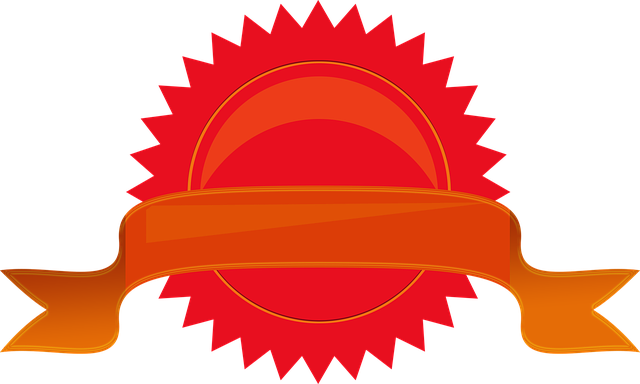 Swoje Znacie
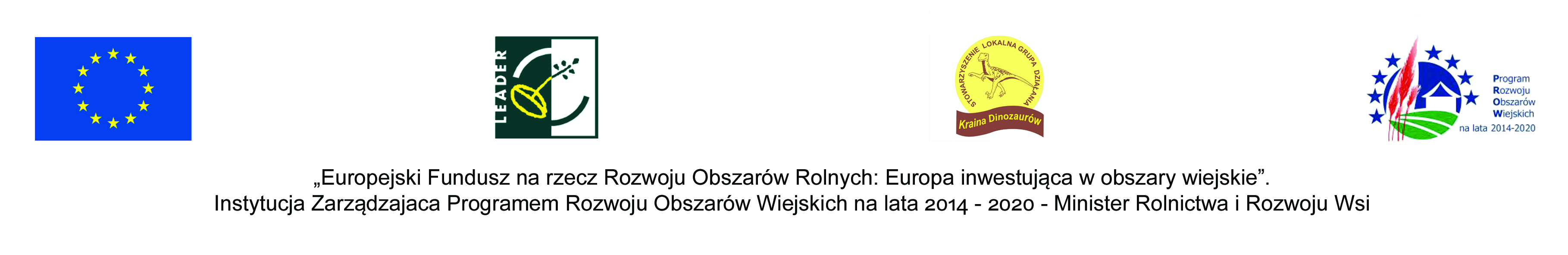